Additive Thinkingin Grade 4
Sandi Berg
sberg@carcpd.ab.ca
http://bit.ly/sberg
http://learning.arpdc.ab.ca
Introduction
What is Additive Thinking?
[Speaker Notes: Give participants post it notes.  Generate a list of keywords that you believe are directly related to additive thinking.  In small groups, they collate their responses, combining matching sticky notes, making sure to actually stick matching ones together.  Don’t just keep one of each.  
They place on board, collating again if applicable.  Speaker finds the largest piles and reads them to the group.

Alternative:  Participants are asked to reflect individually for a minute.  Then their share their thoughts with a partner.  Then with the group.]
What is Additive Thinking?
Students are able to manipulate numbers by joining, separating, and comparing while engaging in flexible mathematical reasoning.  It is
a capacity to work flexibly with the concepts, strategies and representations of addition and subtraction as they occur in a wide range of contexts. (mathematical reasoning)
going beyond memorization of basic arithmetic skills
the means to communicate additive understanding effectively in a variety of ways (for example, words, diagrams, symbolic expressions, and written algorithms).
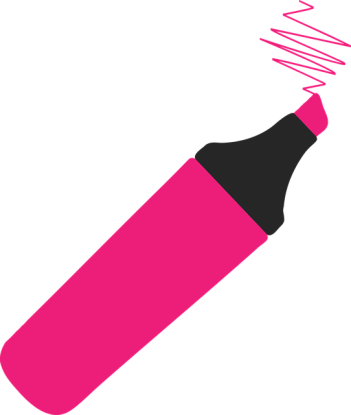 EMPLO, 2015
[Speaker Notes: What words would you highlight as the key ideas in the definition?  Where do the ideas from our stickies/discussion fit in within this definition?]
Why is it important?
Research says
Both mathematical reasoning and arithmetic skills are predictors of mathematical achievement, however, students ability to reason mathematically was the stronger predictor of success.
Nunes, Bryant, Barros, & Sylva, 2011
What are the Big Ideas?
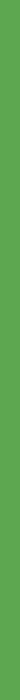 Once students trust “the count”, they can flexibly manipulative numbers in order to make solving problems easier by
Using Parts and Wholes
Decomposing / Recomposing
Partitioning
Compensating
Using Constant Difference
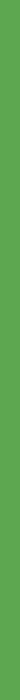 What are the Big Ideas?
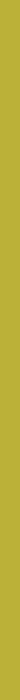 Students use mathematical reasoning to build connections between inverse problems. 
Addition is not just adding.  It’s subtraction as well.
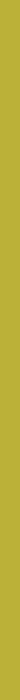 What are the Big Ideas?
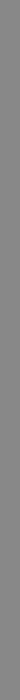 Additive Thinking deals with questions where the start, change or result is unknown.  It is joining, separating and comparing.
Examining the Curriculum
MATHEMATICS 
	KINDERGARTEN TO 
	GRADE 9
All the work we do 
in the classroom
must be centered around
current Alberta curriculum
Examining the Curriculum
Review your Grade Level Outcomes.
What is the same?
What has changed?
What has been added?
[Speaker Notes: Note:  Separate PowerPoint files are included in the Presenter Resource section for each grade that look at each outcome specifically to answer these questions.  

Clarifications of Expections, 2016, can be found at https://education.alberta.ca/media/3115251/2016_clar_k_9_math_pos.pdf]
Examining the Curriculum: Gr 4
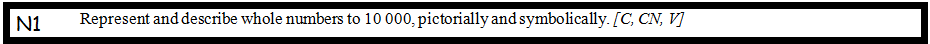 No Change
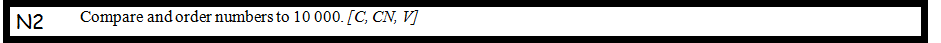 No Change
Examining the Curriculum: Gr 4
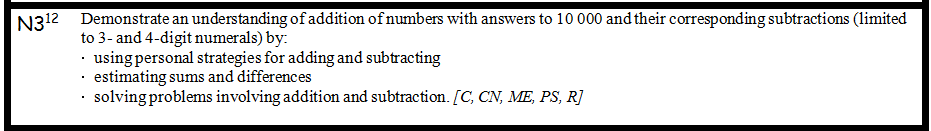 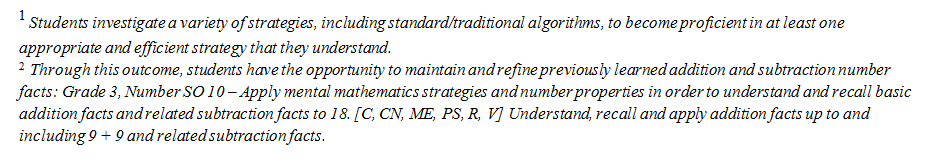 Examining the Curriculum: Gr 4
Students investigate a variety of strategies, including standard/traditional algorithms, to become proficient in at least one appropriate and efficient strategy that they understand.
Examining the Curriculum: Gr 4
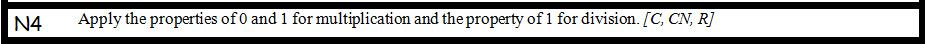 No Change
Examining the Curriculum: Gr 4
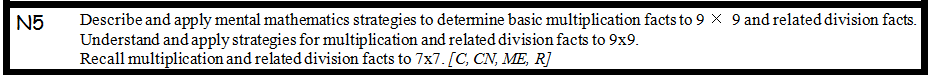 It used to say:
Describe and apply mental mathematics strategies, such as:
Skip counting from a known fact
Using doubling or halving
Using doubling or halving and adding or subtracting one more group
Using patterns in the 9s facts
Using repeated doubling
To determine basic multiplication facts to 9x9 and related division facts.
Examining the Curriculum: Gr 4
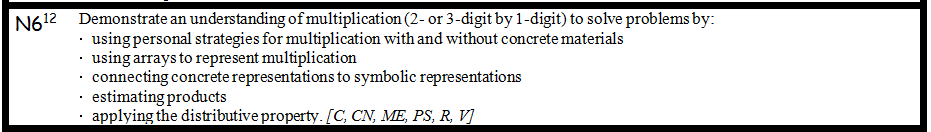 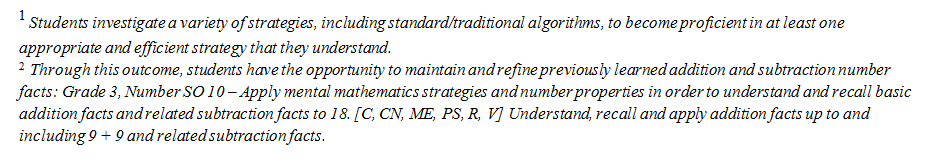 Examining the Curriculum: Gr 4
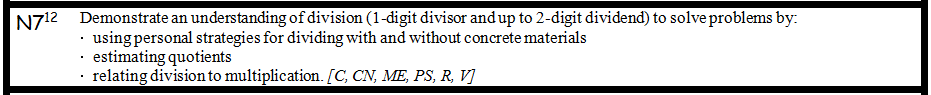 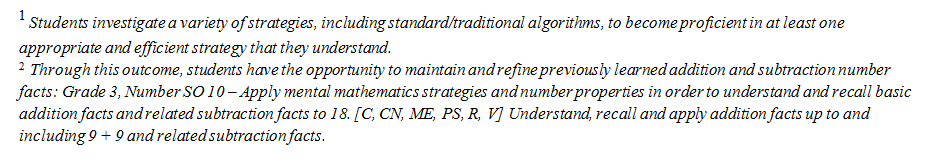 Examining the Curriculum: Gr 4
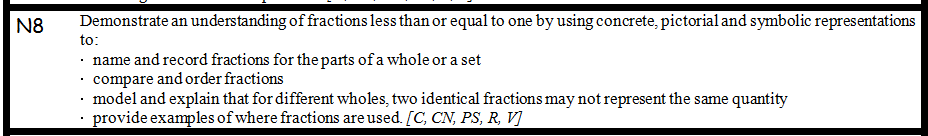 No Change
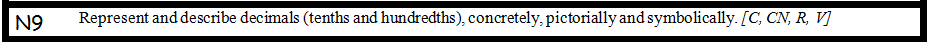 No Change
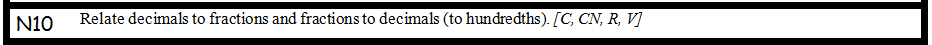 No Change
Examining the Curriculum: Gr 4
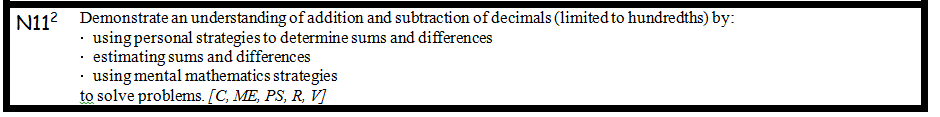 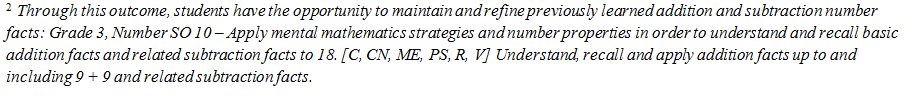 Activity:  Relating to POS
MATHEMATICS 
	KINDERGARTEN TO 
	GRADE 9
What Strategies Do Students Need?
[Speaker Notes: Think – Pair:  Participants brainstorm a list of Additive Thinking strategies they believe their students need at their grade level.  Don’t worry about the “proper” name for the strategy.
Optional for longer workshops:  Participants could be provided with their grade specific Program of Studies to look through]
Activity:  Suggested Strategies
Standard / Traditional Algorithm
Doubles / 
Near Doubles
Facts of 10
Making Ten
Reordering
Partitioning by place value
Compensating
Think Addition for Subtraction
Keeping a Constant Difference
[Speaker Notes: AB Education does NOT dictate which strategies you are required to teach in your classroom.  However, when looking at the POS, these are the strategies that stand out for me.  Please note that counting forwards and backwards is NOT an additive thinking strategy.  It is just a counting strategy.]
Alberta Education says…
“
Students investigate a variety of strategies, including standard/traditional algorithms, to become proficient in at least one appropriate and efficient strategy that they understand.

Over time, students refine their strategies to increase their accuracy and efficiency.
“
https://education.alberta.ca/media/464621/k_to_9_math_pos.pdf, pg. 9, 2016
[Speaker Notes: How many strategies do students need to master?]
Just a Reminder
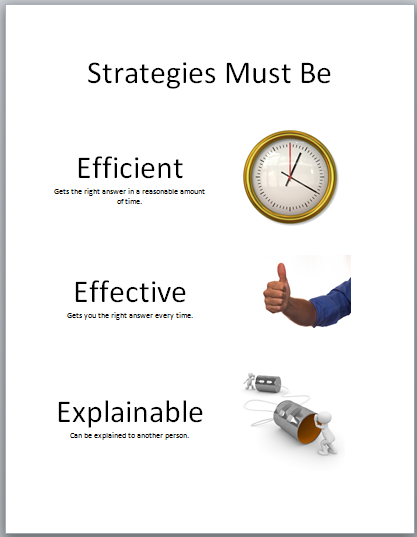 [Speaker Notes: Strategies must be
Efficient:  You must be able to get to the answer in a reasonable amount of time.
Effective:  It must get you the right answer every time.
Explainable:  You have to be able to explain what you are doing and why it works.
This is available as a poster.]
Planning Instruction
“Students learn by attaching meaning to what they do, and they need to construct their own meaning of mathematics.”
(Alberta Mathematics Kindergarten to Grade 9 Program of Studies, 2016)
Planning Instruction
“This meaning is best developed when learners encounter mathematical experiences that proceed from the simple to the complex and from the concrete to the abstract. “
(Alberta Mathematics Kindergarten to Grade 9 Program of Studies, 2016)
“Because the learner is constantly searching for connections on many levels, educators need to orchestrate the experiences from which learners extract understanding.… Brain research establishes and confirms that multiple complex and concrete experiences are essential for meaningful learning and teaching” (Caine and Caine, 1991, p. 5).
[Speaker Notes: Note:  The Caine and Caine research is quoted directly within the Alberta Program of Studies.]
Planning Instruction
“Through the use of manipulatives and a variety of pedagogical approaches, teachers can address the diverse learning styles, cultural backgrounds and developmental stages of students, and enhance within them the formation of sound, transferable mathematical understandings. At all levels, students benefit from working with a variety of materials, tools and contexts when constructing meaning about new mathematical ideas.”
(Alberta Mathematics Kindergarten to Grade 9 Program of Studies, 2016)
Planning Instruction
“Meaningful student discussions provide essential links among concrete, pictorial and symbolic representations of mathematical concepts.”
(Alberta Mathematics Kindergarten to Grade 9 Program of Studies, 2016)
Using Manipulatives
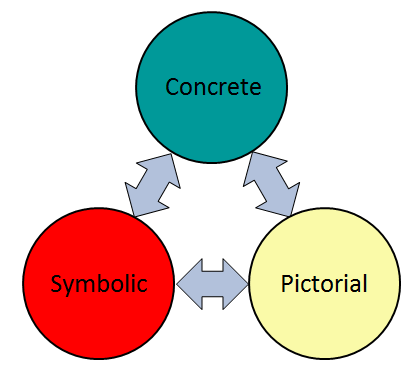 [Speaker Notes: When using manipulatives as an instruction strategy, my students should be able to make connections between concrete, pictorial and symbolic representations.  

The Concrete Stage focuses on…]
Using Manipulatives
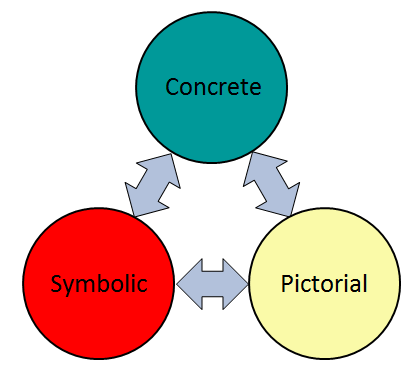 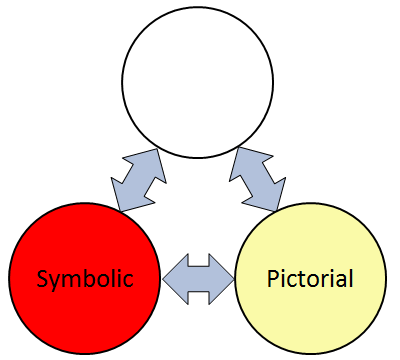 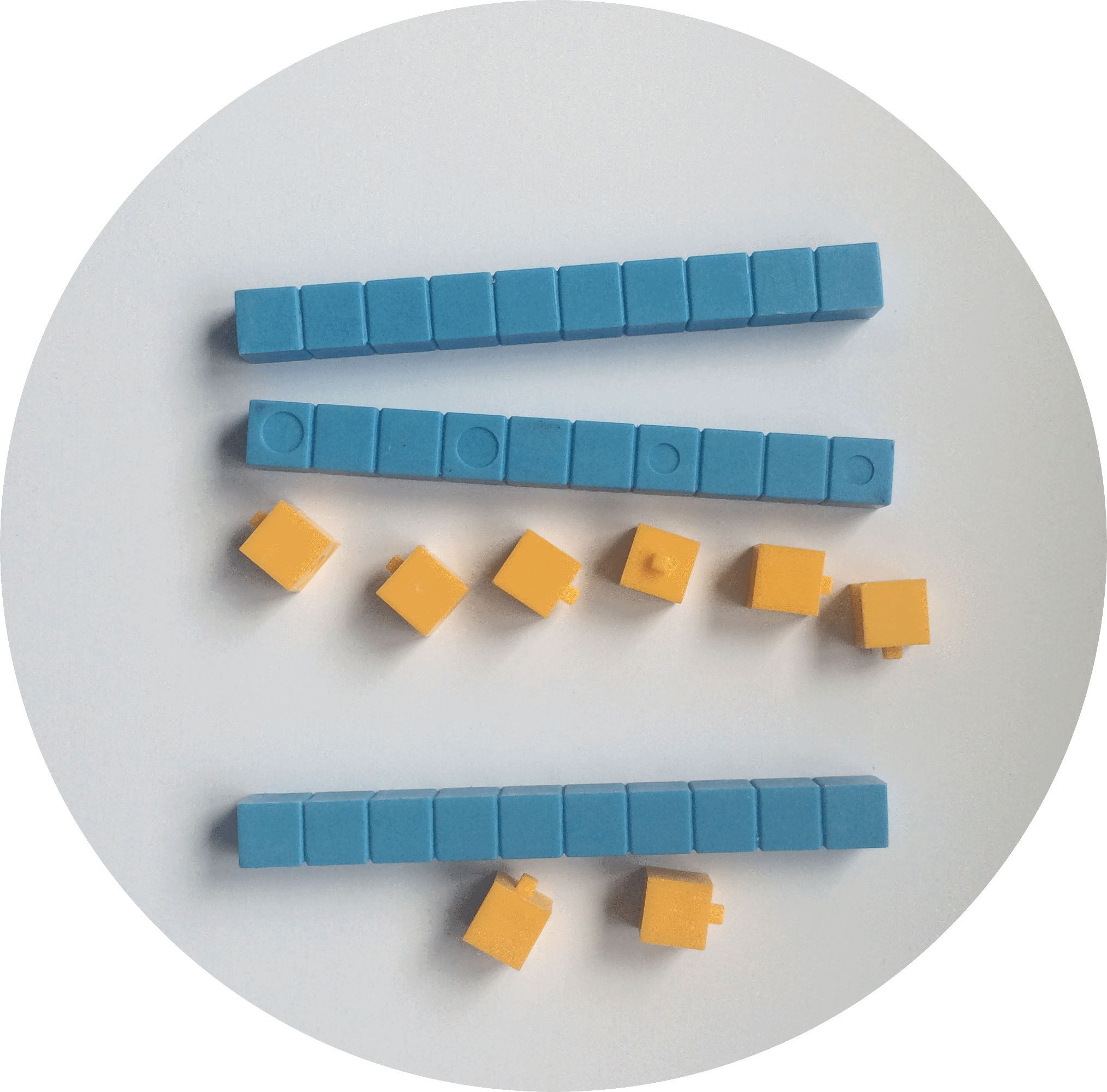 [Speaker Notes: The use of physical models to represent the mathematical thinking.  Models are tools that can be manipulated and adapted in order to find possible solutions to problems. This stage allows students to develop their visualization skills, enabling students to use concrete means to grapple with abstract concepts.  Don’t rush through the use of manipulatives.  Students need time to develop understanding.]
Using Manipulatives
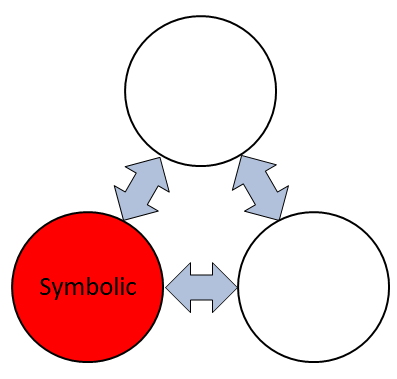 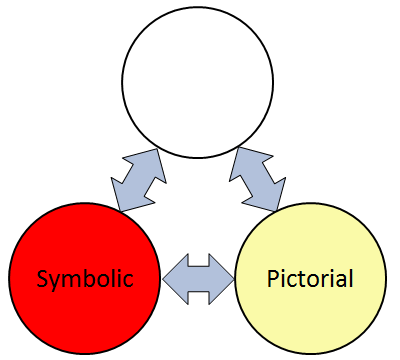 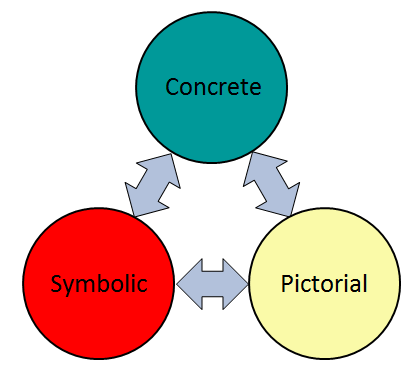 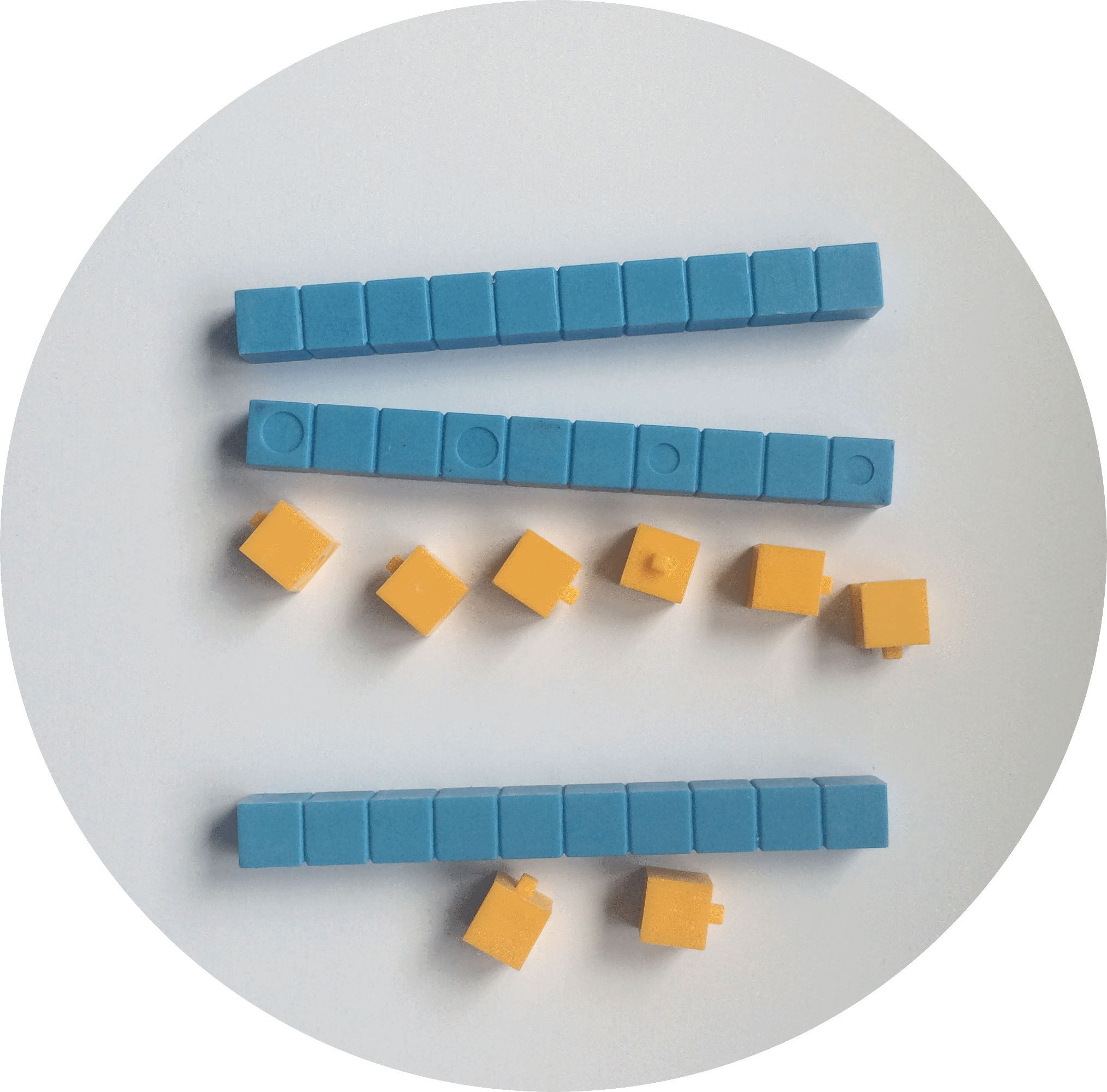 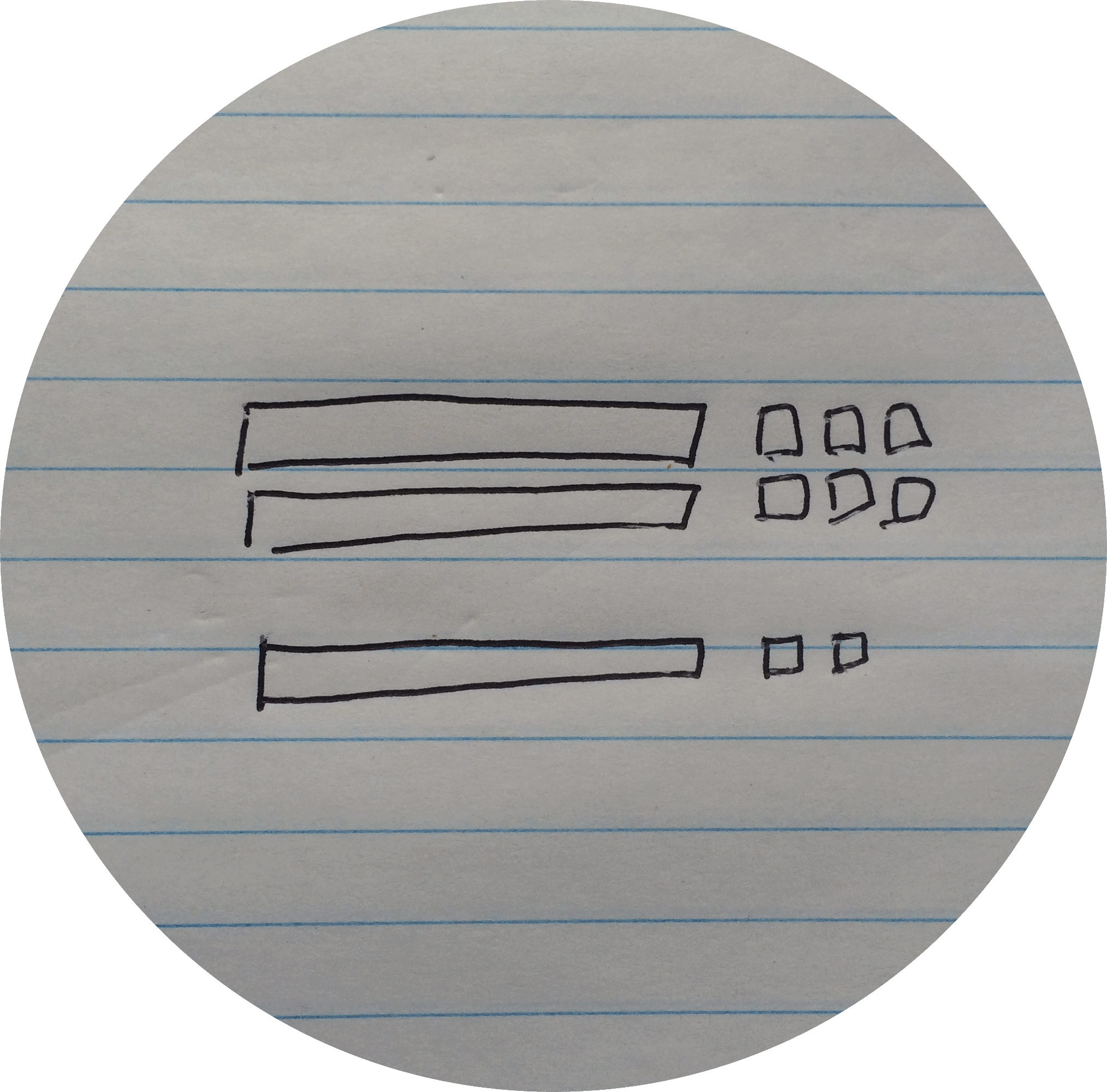 [Speaker Notes: Pictorial refers to the use of pictures of the manipulatives, or diagrams, or images.  In my own lessons, whenever students are using base ten blocks at their desks, I have a smart notebook file open on the screen with base ten blocks that can be manipulated.  Virtual manipulatives would also be considered pictorial.

The concrete and pictorial representations help make the math more visible and meaningful as they move towards a symbolic representation.
This means that we need to connect the concrete to the pictorial because we need to move away from only using a concrete representation.
And the pictorial should SHOW and SUPPORT the ideas behind the symbolic representation and the answer.]
Using Manipulatives
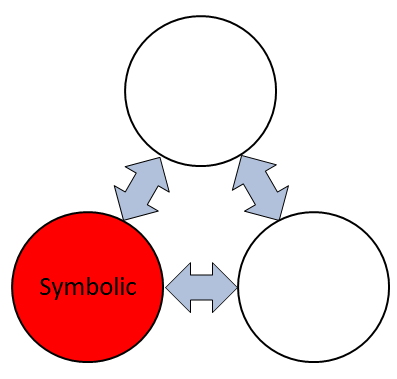 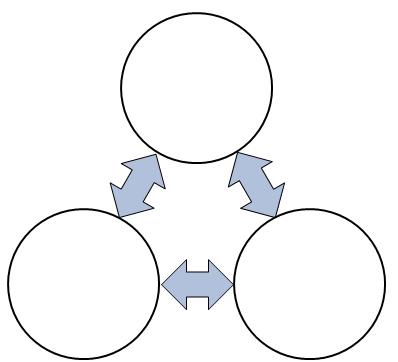 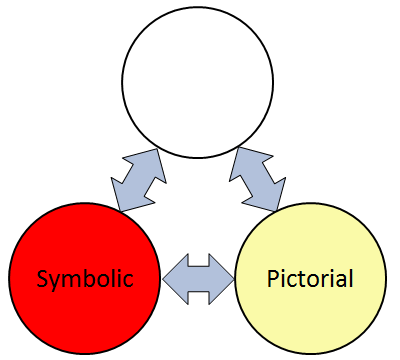 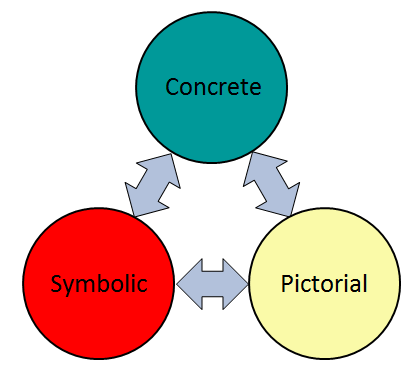 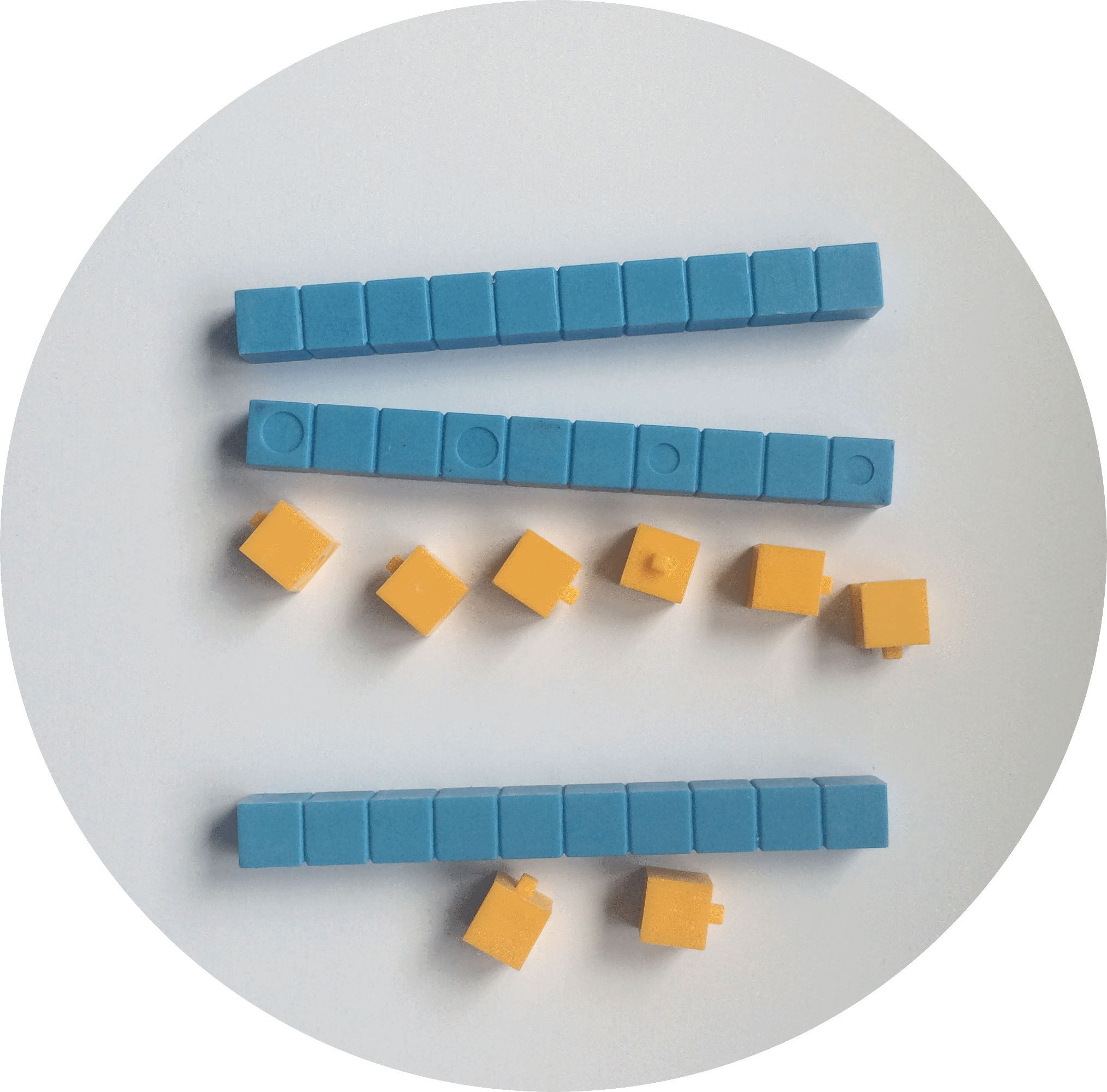 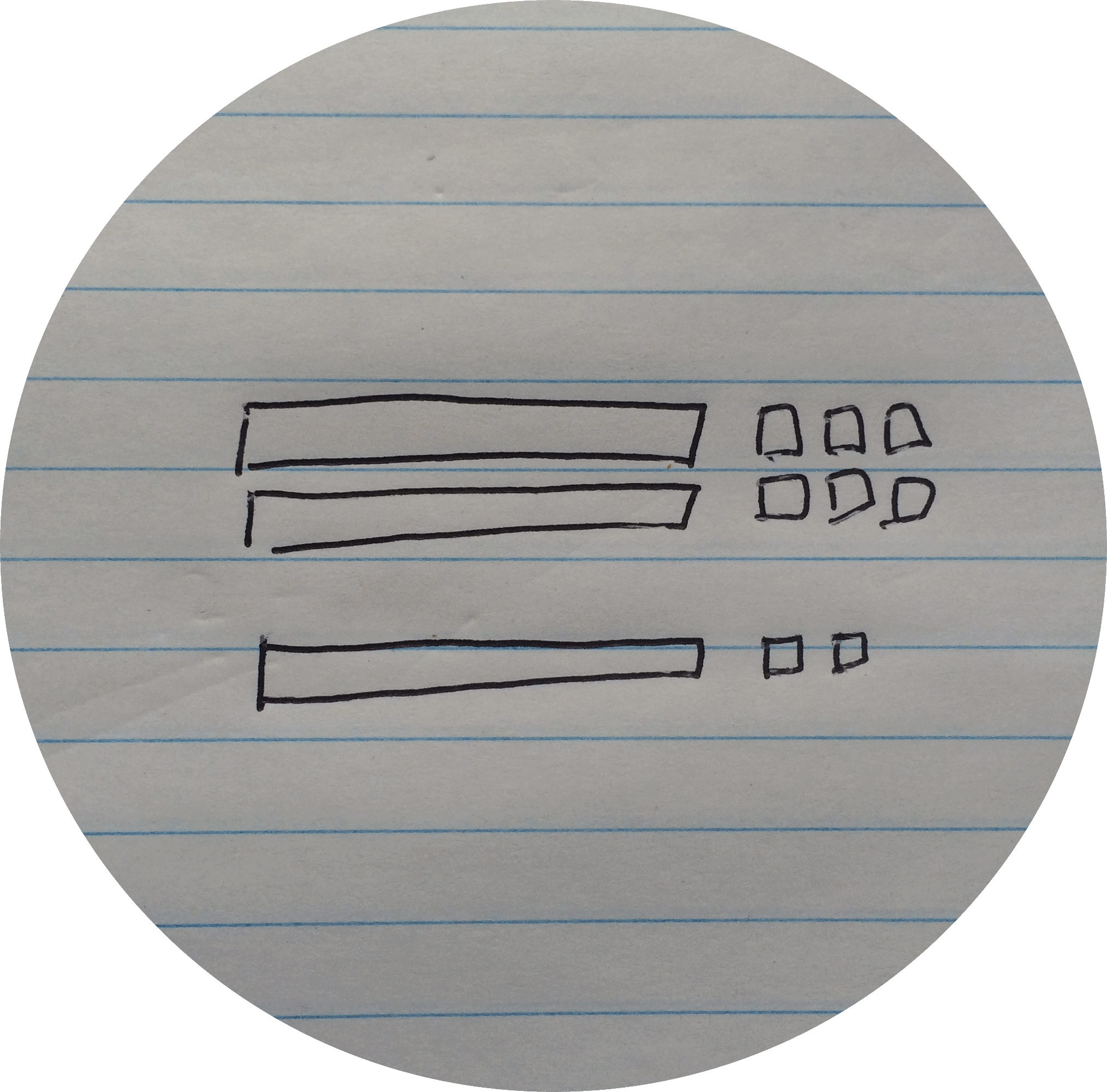 26 + 12
[Speaker Notes: Symbolic representations include numbers and symbols.

It’s important to remember that symbolic representations come from a need to be more efficient and effective from concrete and pictorial representations.
At any point in time, a student should be comfortable going back and forth between the three representations if this is necessary for better understanding. For example, they may go back to a pictorial model before they solve it symbolically.  Some may need to go back to the concrete model in order to trust that the pictorial representation will lead to the correct answer.

In the end, the math may provoke images or a model and the model can show and support the math.]
Using Manipulatives
Jo Boaler on “Brain Crossing”
[Speaker Notes: This video is playable when in presentation mode.

Video Souce:  https://www.youcubed.org/wim-day-2-videos/
Jo Boaler allows you to download the video from her website.]
Using Manipulatives
Math learning and performance are optimized when the two sides of the brain are communicating – “brain crossing”
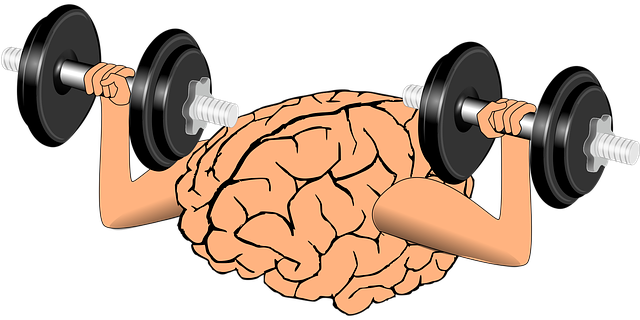 ~Park & Brannon, 2013
[Speaker Notes: The left side of the brain handles factual and symbolic information; the right side brain handles visual and spatial information. Researchers have found that math learning and performance are optimized when the two sides of the brain are communicating.  You could call this “brain crossing” (Park & Brannon, 2013) Additionally, they found that training students through visual representations improved students’ math performance significantly, even on numerical tasks, and that visual training helped students more than numerical training.]
Big Idea 1
Flexible Thinking
Once students trust “the count”, they can flexibly manipulative numbers in order to make solving problems easier by
Using Parts and Wholes
Decomposing / Recomposing
Partitioning
Compensating
Using Constant Difference
[Speaker Notes: Write out big idea and explain why it’s a big idea.]
What do you do…
Grade 1 Outcomes
If they don’t trust the count?
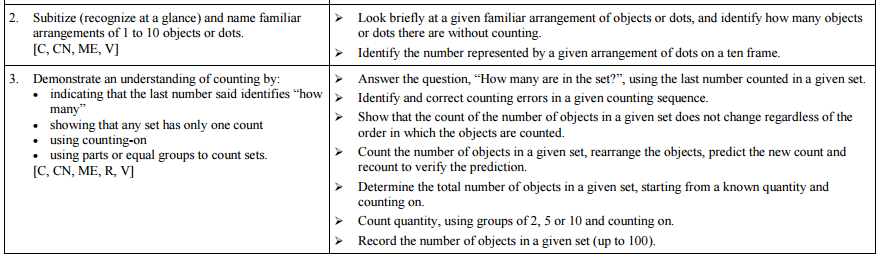 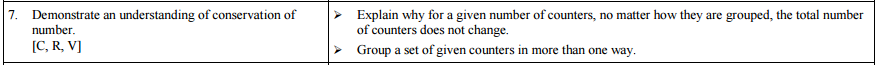 Alberta K-9 Mathematics Achievement Indicators, https://education.alberta.ca/media/3115247/2016_k_to_9_math_ach_ind.pdf, 2016
[Speaker Notes: These are grade 1 outcomes that need to be developed to help them trust the count.  If they don’t trust the count, moving beyond counting for addition is virtually impossible.]
What do you do…
How many are there?  How do you know?
[Speaker Notes: Start with a familiar arrangement of dots, using magnets on a whiteboard, bingo chips if you’re in front of a student, or circles infinitely cloned in Smart Notebook.  
<click>Ask, “How many are there? How do you know?”
If they have not subitized this arrangement, they will count.  That’s ok.]
What do you do…
Did I add any dots?
Did I remove any dots?
How many dots are there now?
How do you know?
[Speaker Notes: <Animation will complete on its own>
Say “Move the dots.  Make sure they see that you haven’t added or removed any.”
Ask, did I add any dots?  (no) Did I remove any dots?” (no)  
<click>”How many dots are there now?  How do I know?”
They may count again.  If they do, they do not trust the count.  Repeat this exercise several times using the same number of dots.]
What do you do…
Did I add any dots?
Did I remove any dots?
How many dots are there now?  
Can you make a guess without counting?
[Speaker Notes: Say “You’ll move the dots to a different spot.  Again, make sure they see that you haven’t added or removed any.”
Ask, did I add any dots?  (no) Did I remove any dots?” (no)  
“How many dots are there now?  Can you make a guess without counting?  (guess) Now check”
Keep repeating this process with the same number of dots until they stop counting.  Repeat with other numbers. Repeat on other days.  Trusting the count does not come easily.  It needs time and experience.]
What do you do…
Which set has more?
[Speaker Notes: Show students two sets of dots that have the same quantity.  Ask them which set has more.  This will help them develop the idea that spread out does not mean more.]
How might a student solve this question?
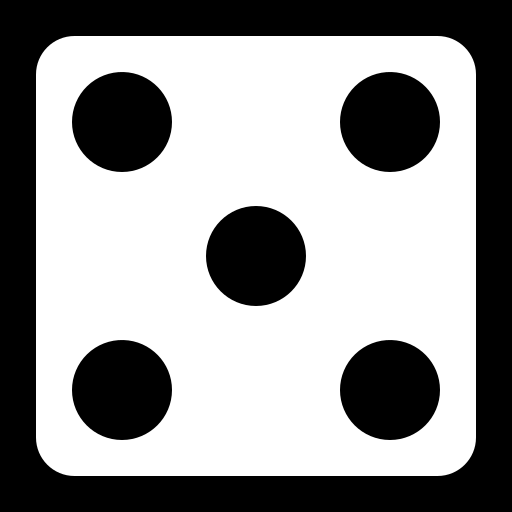 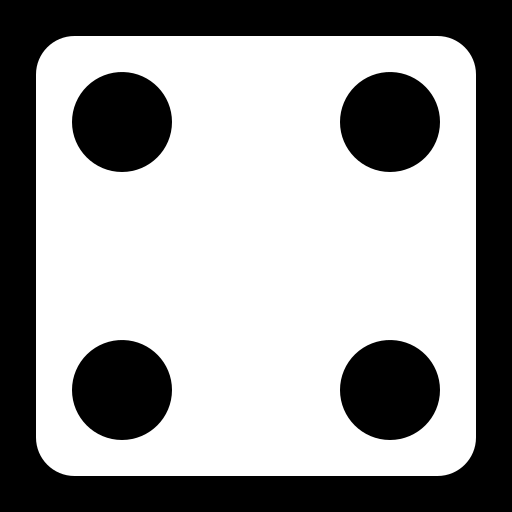 This is a 
Counting Strategy
[Speaker Notes: You’ll see this strategy used when they are counting dots on a dice.]
How might a student solve this question?
This is a 
Counting On Strategy
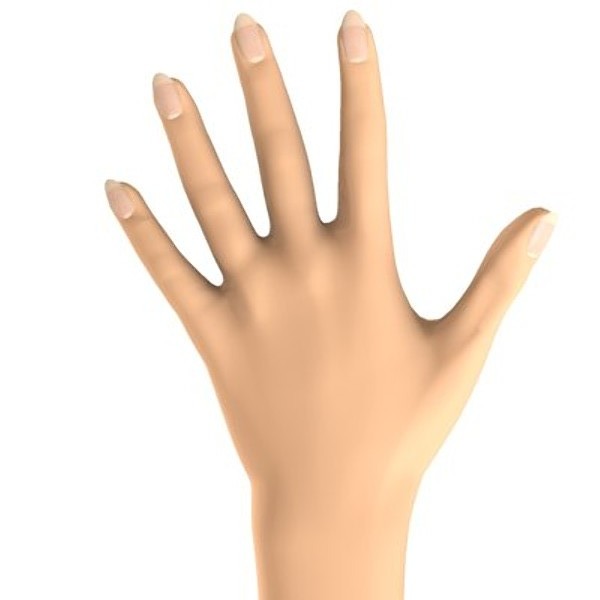 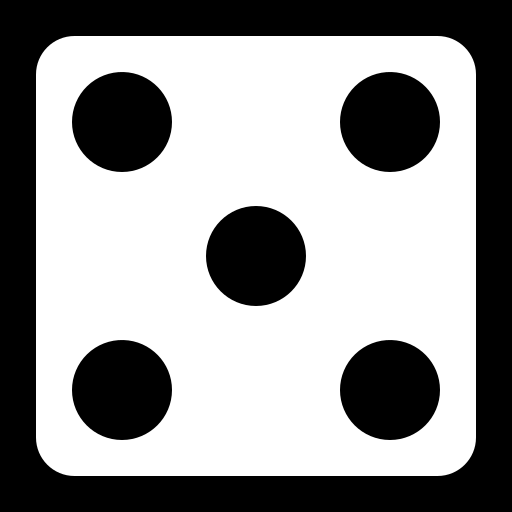 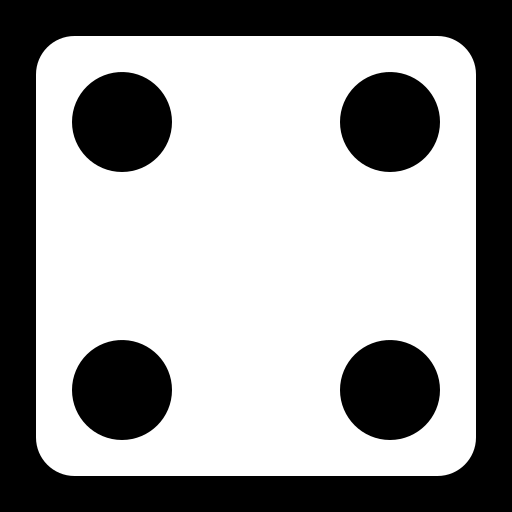 How do we help students move past
just counting?
[Speaker Notes: How do we help students move past just counting?
Roll the dice.  Ask them to tell you how many is on the biggest number.  (5)
<click>Cover it with your hand.  Ask how many dots there were.  (5)  If they’re not sure, uncover it so they can recount and then cover it again.  Keep asking until they are sure there are 5.
Then ask them to continue counting the rest of the dots.  They might start at one again.  If they do, ask them again how many are under the hand (5) then say 5, point to the next dot and say siiiiiiiiix (yes spread the word out when saying it), hopefully they’ll help you finish the number six, then seeeeeeeveeeen, and hopefully they will continue the counting for you.

Repeat this process with other rolls.  Always covering the bigger number.  After a while, you could ask which number to cover.  Ask, why they chose the bigger number.  Less dots to count!]
Activity:  Intro
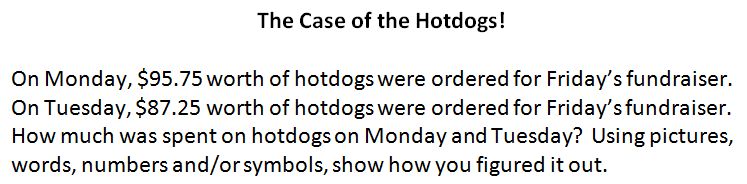 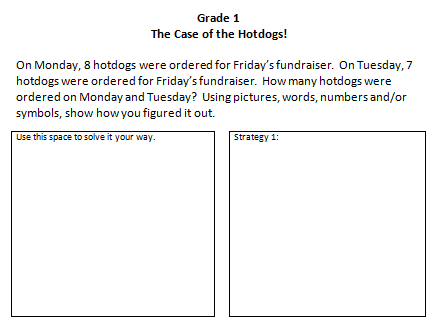 [Speaker Notes: Handouts:
The Case of the Hotdogs – multiple ways – multiple grades (only print the grade 1 pages double sided)

Handout the “Case of the Hotdog – Activity” page for Grade 1
Tell them that there are two versions.  One is regular grade 1 that meets grade 1 outcome expectations.  The back side is grade 1 (advanced) – this goes above the expectations of grade 1.  However, you may have students who are working at this level.  As we go through these activities, feel free to apply the strategies to both documents but definitely do it to the side that focuses on grade level expectations.

Participants read their word problem and solve it in the FIRST box (see arrow), however they would normally solve it.  For the teacher participants, this should be a known fact and that’s ok to just know it.  If a student just knows this fact, that’s great!  However, it means you didn’t make them think, so you would apologize to them, tell them that you are sorry, you didn’t give them something that would help them learn and then give them a different set of numbers – either different single digit numbers or make one of them a 2 digit number.

We’re going to explore 3 additive thinking strategies that promote flexible mathematical thinking. You may be familiar with some of these.  

As with all mathematics, it is very important that we progress through the concrete, pictorial and symbolic stages.  We build it, without writing anything down until we can do it concretely without support.  I almost always do the pictorial at the same time because I’ve got smartboard manipulative files for all of my manipulatives.  So they are seeing the pictorial right away.  Once students are extremely comfortable, then we move on to the symbolic.  Research shows that when a student puts pen to paper, their stress level will increase and make it more challenging to understand the math.]
New Strategy
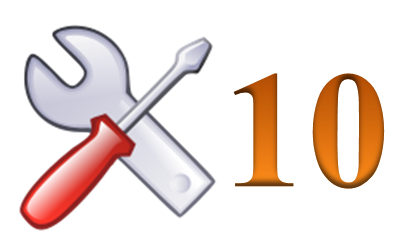 Making Ten
[Speaker Notes: (Title Screen)]
Intro:  Making Ten
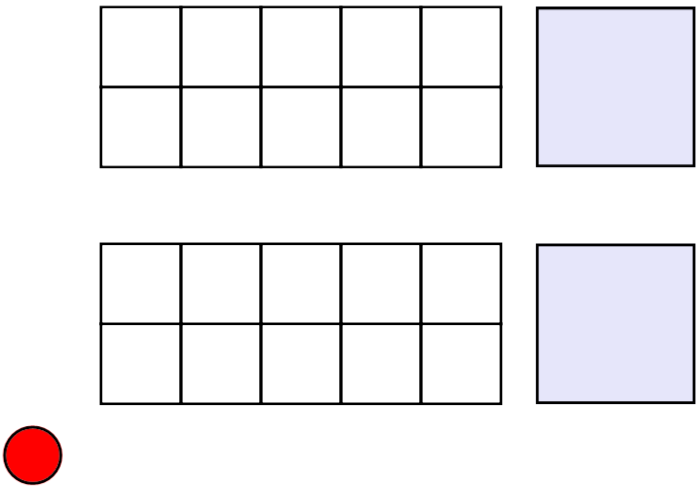 How would you name this object?
[Speaker Notes: How would you name this object?  Ten frame.]
Intro:  Making Ten
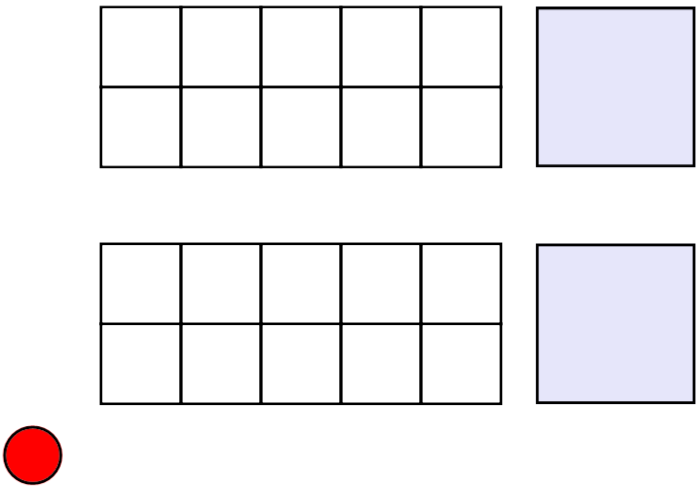 If this is a ten frame, 
what value does this represent?
[Speaker Notes: 4]
Intro:  Making Ten
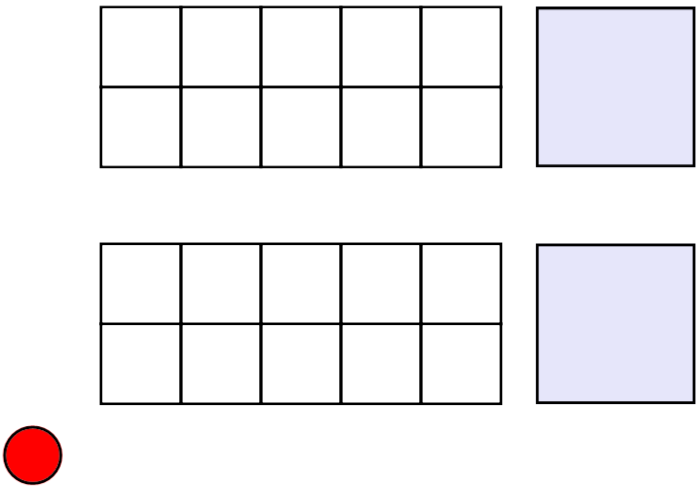 What if we make this worth
1?
Intro:  Making Ten
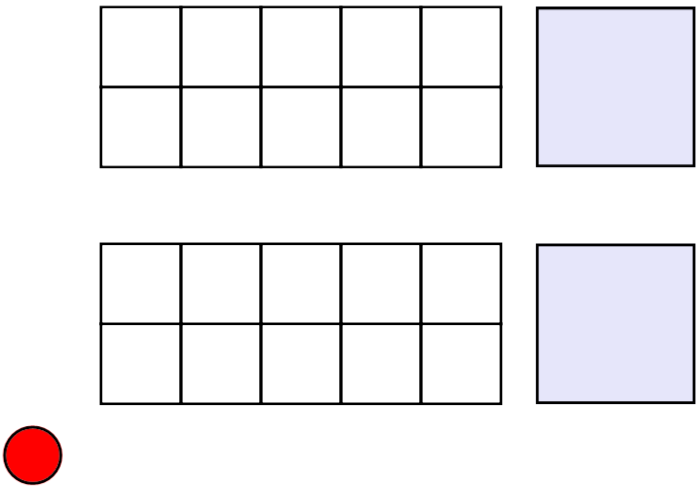 What value does this represent now?
[Speaker Notes: What is this as a fraction?  Decimal? 4/10 or 0.4.  Let’s look at the rest of these as worth one.]
Intro:  Making Ten
Click to reveal
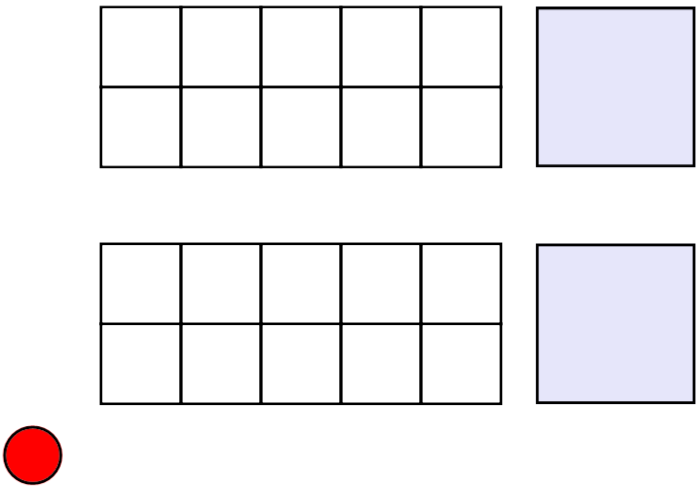 [Speaker Notes: Put your pencils down.  I’m going to click on the box.  It will flash two sets of dots very quickly.  You have to figure out how many there are altogether.  Ready?  <click the box>
Take a moment to think.  How many are there?  I’ll click it again so you can check it again.  <click>
Does anyone need another peek?  <If so, click again>
Tell your partner, how many dots did you see altogether and how did you figure it out?
<Give time to discuss then group share strategies.>
<Hopefully someone says that they say a ten…if not, you say “I imagined moving one red dot to make ten so that left me with 10 and 3”>

Making ten is a powerful additive thinking strategy.  This is a simple activity you could do with students to help them become aware of that strategy.  But what do you do if students don’t understand it?  You can build it with concrete materials!  The next activity helps students build the Making Ten strategy.]
Intro:  Making Ten
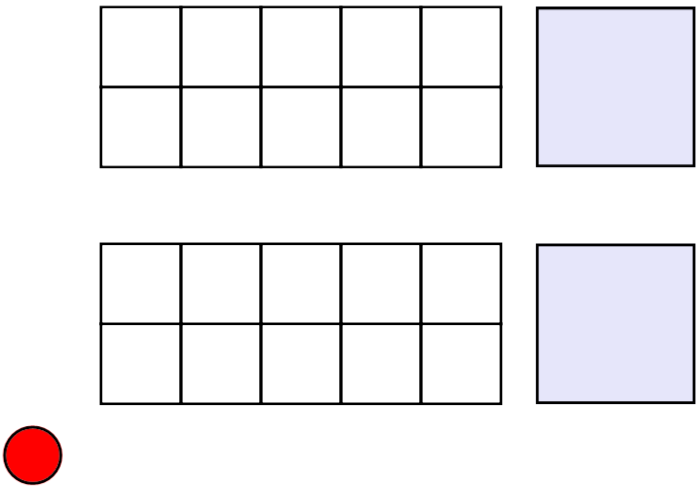 [Speaker Notes: <group share strategies.>
<Hopefully someone says that they say a ten…if not, you say “I imagined moving one red dot to make ten so that left me with 10 and 3”>

Making ten is a powerful additive thinking strategy.  This is a simple activity you could do with students to help them become aware of that strategy.  But what do you do if students don’t understand it?  You can build it with concrete materials!  The next activity helps students build the Making Ten strategy.]
Intro:  Making Ten
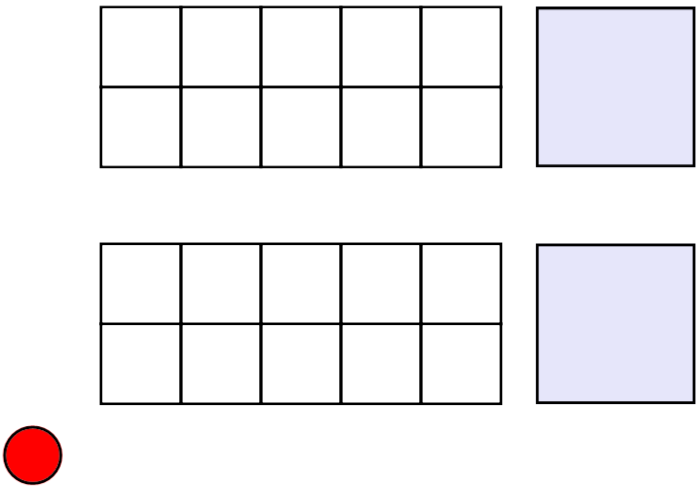 0.9 + 0.3
[Speaker Notes: Materials: 
15-20 square or round approximately 1” tiles per person (or other similar type manipulatives)
Making Ten – Two Ten Frames handout

The first strategy we’ll look at is “Making Ten”.  How many of you are familiar with the images on the screen?

Using ten frames is just one tool that you can use in order to help students build their understanding of ten.  You’re also probably familiar with Power of Ten which is a great resource but you don’t have to spend money and buy the program.  Just look for Ten Frame activities.


<click>
Build me 9 in the first ten frame and 3 in the second ten frame.  

Materials needed:
2 blank ten frames <Link for presenter downloading:  https://docs.google.com/document/d/1xlqHIfj4wmSBjQ3LMyol2earrh6a7GC8LvT-55SrzdY/edit?usp=sharing >
About 20 integer tiles (or other manipulatives that would fill up most of the square)]
Intro:  Making Ten
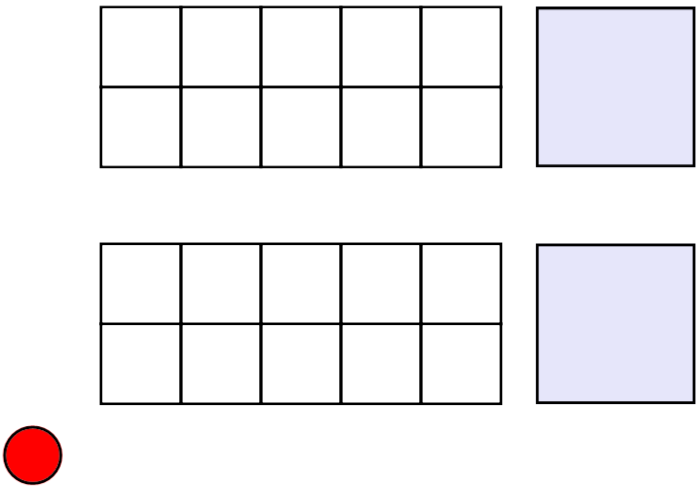 0.9 + 0.3
[Speaker Notes: Mathematicians are a little OCD.  When they see a ten frame that’s not full but could be, it really bothers them so they will do whatever they can to fill it up without changing the total value of what’s there.  So, steal from one ten frame to fill the other one.  <wait for them to do this>]
Intro:  Making Ten
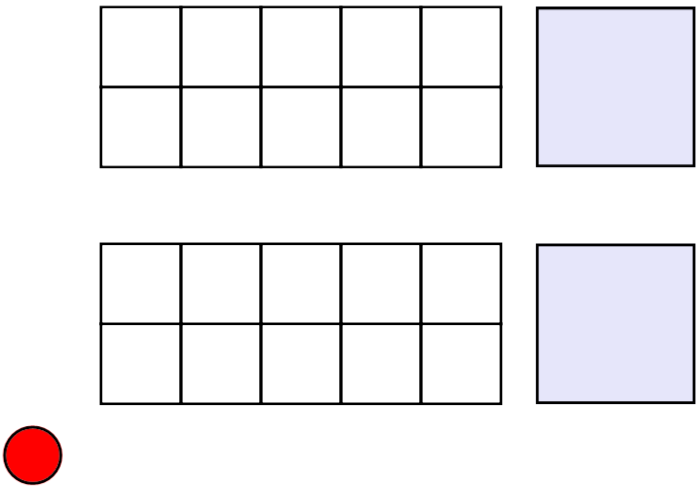 0.9 + 0.3
[Speaker Notes: How many of you stole form the 4 to fill the 9?]
Intro:  Making Ten
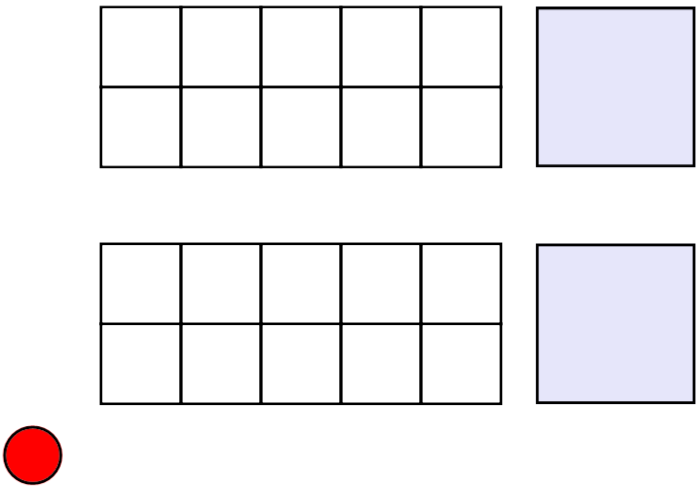 0.9 + 0.3
[Speaker Notes: How many of you stole from the 9 to fill the 4?  You’ll have kids who do this…but who cares?  Still gets them the right answer in the end.  It’s actually a good conversation to have that it doesn’t matter which one you still from.  However, a mathematician would usually move the fewest amount of tiles as possible.  It’s less work.]
Intro:  Making Ten
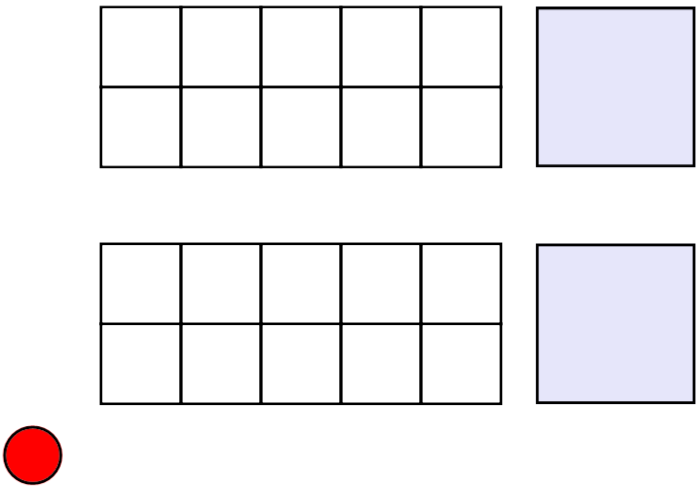 0.9 + 0.3 = 1.0 + 0.2
[Speaker Notes: When writing out your new equation, make sure to write it in this format…9 + 4 is the same as 10 + 3.  We want to make sure to use the phrase “is the same as” as often as we use the phrase “is equal to”.  This will help them have a better understanding of the equals sign.]
Intro:  Try This
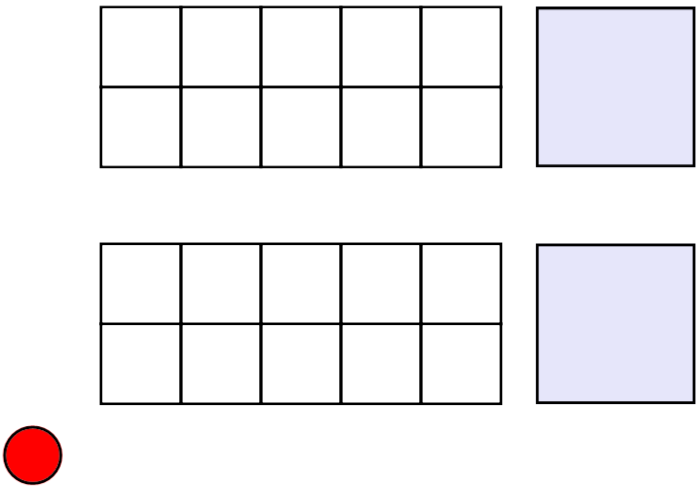 0.8 + 0.7
[Speaker Notes: Now participants try:  8 + 7]
Extending:  Making Ten
2.9 + 4.3
2.47 + 3.89
[Speaker Notes: Can you use the “Making Ten” strategy to solve this one mentally? Explain to your partner what you did.  <give time>

Having students explain to their process or strategy to their seat partner is an important aspect in mathematics.  Students must be able to communicate their strategy.  Remember that 3rd E?  Explainable?  This helps students to practice their communication skills and reasoning skills. As the teacher, when students are sharing their strategy with the entire class, I would be recording it on the board so that they can see it in a written form. After a lot of practice with verbally explaining their strategy, they can then write down what they just told their partner.  This will help them improve their written communication. 

If a student ever says to you, I just knew the answer, it’s possible they did.  If you’re asking a grade 1 student to add single digit numbers, they might have mastered that fact.  I just tell them “I’m sorry.  I gave you a question that you didn’t have to think about…you already knew it.  Try this question…”  However, if it’s a question that typically students can’t just rattle off a fact for, you will have to guide them through the explanation.  For example, don’t ask “what did you do to get the answer?”  Instead, ask “what was the first thing you did?”]
Practicing:  Making Ten
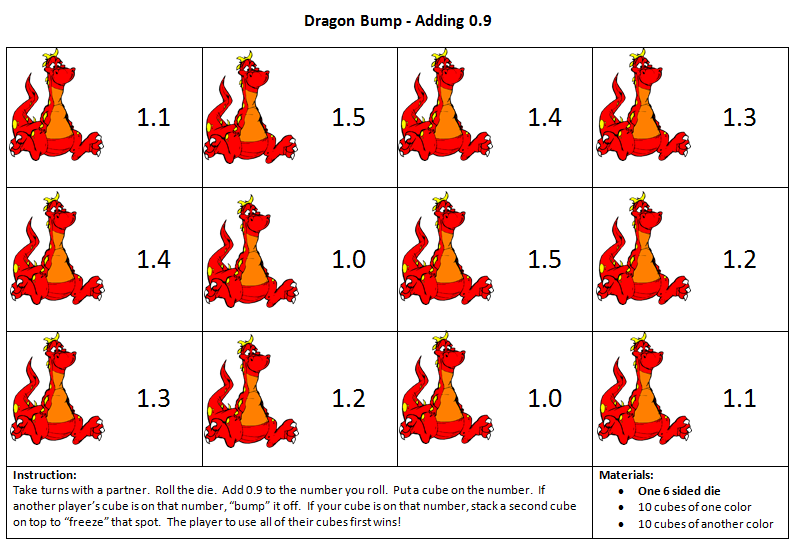 3
6
6
3
2
[Speaker Notes: Option 1:
Play “Dragon Bump – adding 9 or 8”
<need 6 or 9 sided dice>
<Link for presenter downloading:  https://drive.google.com/file/d/0B-I5D9zVEge0X0p2Qkp6Q3hsakk/view?usp=sharing>]
Manipulatives: Cuisenaire Rods
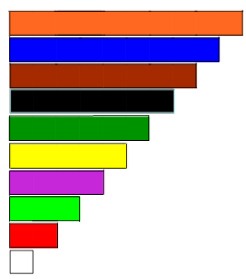 Making 10
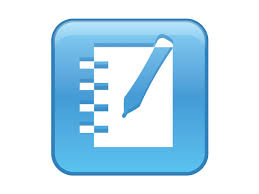 [Speaker Notes: Materials:
Smart Notebook File:  Cuisenaire Rods
Teacher Instructions:  “Introducing Cuisenaire Rods”

Only do Making 10 activity.  We’ll come back to this later!]
Consolidating Your Learning
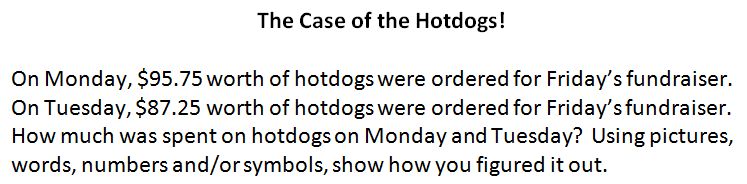 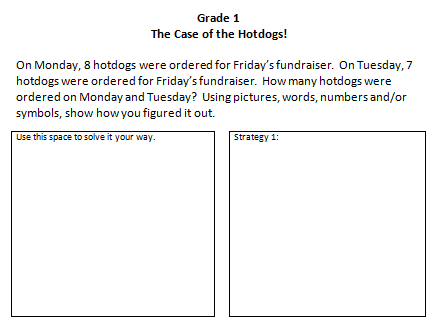 Making Ten
[Speaker Notes: On your hotdog handout, write “Making Ten” as your strategy 3.  Solve your hotdog question using Making Ten]
Intro: Partition by Place Value
0.23 + 0.41
[Speaker Notes: Let’s explore a second strategy:  Partitioning by Place Value.]
Intro: Partition by Place Value
0.23 + 0.41
[Speaker Notes: Materials:
Base Ten Blocks – approximately 15-20 ones, tens and could include hundreds if you want to add a 3 digit example afterwards


Let’s build the 23.
<click>
Then the 41.]
Intro: Partition by Place Value
0.23 + 0.41
0.2
+ 0.4
0.6
[Speaker Notes: They may say 20 + 40 = 60]
Intro: Partition by Place Value
0.23 + 0.41
0.2
+ 0.4
0.6


0.03
+ 0.01
0.04
[Speaker Notes: 3 + 1 = 4]
Intro: Partition by Place Value
0.23 + 0.41
0.2
+ 0.4
0.6


0.03
+ 0.01
0.04
0.60
+0.04
0.64
[Speaker Notes: 60 + 4 = 64]
Intro: Partition by Place Value
0.23 + 0.41
[Speaker Notes: OR, they may start with]
Intro: Partition by Place Value
0.23 + 0.41
0.03
+ 0.01
0.04
[Speaker Notes: 3 + 1 = 4]
Intro: Partition by Place Value
23 + 41
0.2
+ 0.4
0.6


0.03
+ 0.01
0.04
[Speaker Notes: 20 + 40 = 60]
Intro: Partition by Place Value
23 + 41
0.2
+ 0.4
0.6


0.03
+ 0.01
0.04
0.04
+ 0.60
0.64
[Speaker Notes: 4 + 60 = 64]
Intro: Partition by Place Value
23 + 41
0.23
+ 0.41
0.04
0.60
0.64
[Speaker Notes: This could be written like this:  Starting with 3 + 1 = <cliquez> 4, 20 + 40 = <cliquez> 60, 4 + 60 = <cliquez> 64
Notice that I said 20 + 40 NOT 2 + 4.  That’s not 2.  That’s 2 tens which is 20.]
Intro: Partition by Place Value
23 + 41
0.23
+ 0.41
0.60
0.04
0.64
[Speaker Notes: They could also start with 20 + 40 = <click>60, 3 + 1 = <click>4, 60 + 4 = <click>64.  This would be correct as well.]
Intro:  Try This
2.9 + 4.3
2.47 + 3.89
[Speaker Notes: Try using partitioning by place value to solve this question.]
Consolidating Your Learning
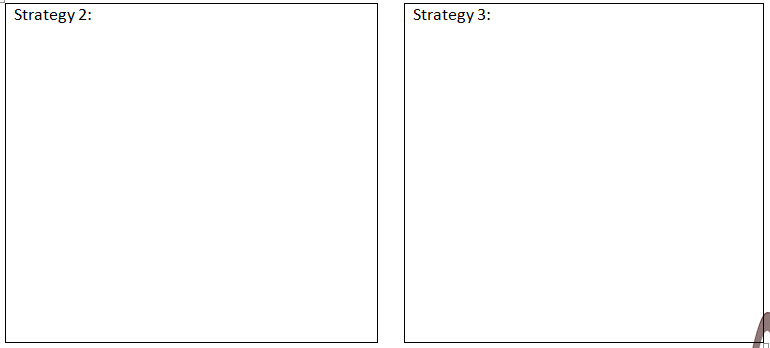 Partitioning by Place Value
[Speaker Notes: On your Hotdog handout, go to the box labelled Strategy 2.  
Write the name of the strategy:  Partition by place value
Solve your hotdog question by partitioning by place value.]
Intro:  Open Number Lines
0.23 + 0.41
+0.1
+0.1
+0.1
+0.1
+0.01
+0.01
0.23
0.23
0.33
0.43
0.53
0.63
0.63
0.64
0.64
+.40
[Speaker Notes: The third strategy is open number lines.
Start by building 23 in a straight line using base ten blocks. 
<click>Then add 41 to the end.  Now, figure out how much you have altogether?  When students respond, you’ll represent their explanations on the board.  For example,
<click>Start by drawing a line.  Do not put 0 or any other number on the line.  Many students will use a counting on strategy, saying something like “I knew this was 23 so I didn’t recount it.”
<click>so you draw the line and label it 23.  Then they might say, “then I skip counted by 10s”.  Ask them to walk you through each skip count.
<click>One more ten is
<click>33
<click>one more ten is
<click>43
<click>one more ten is
<click>53
<click>one more ten is 63
<click>I counted the 4 tens.  Now I have a one left.
<click>and end up at 64.  Ask if anyone else skip counted by 10’s and then added one more.  Ask for different strategies. Did anybody else skip count by a different number?
<click>Another student may say,
<click>I know that 23 + 40 is
<click>63
<click>plus one more
<click>is 64.  Again, ask if others counted the same way.
If other students skipped counted different, for example by 20, 20 and 1, show that way.  You want to show all of the ways that students do it.  This helps them see that there are many ways to get there.  Some will be easier for them. Some will be harder.  That’s ok.  They just have to find the one that works for them best right.  Maybe they’ll try a different, more challenging one later.]
Intro:  Open Number Lines
0.23 + 0.41
+0.03
0.41
0.61
0.64
+0.20
[Speaker Notes: After students are confident, you can give them the question and tell them they can build it with the blocks first and then draw the open number line, or they can go straight to the open number line.  

You should expect to see them <click>Build 41 and then add 23<click 4 times> to the end if they are very comfortable with the commutative property.  If they don’t, you can give them 41 + 23, have them predict / estimate the answer, solve it and discuss what they found.  Will this happen every time or is it just a fluke?  Then, you could have one half of the classroom always start with the smaller number and add the bigger number.  The other half of the class could always start with the bigger number and add the smaller number.  Ask them why this will always work.]
Intro:  Try This
2.9 + 4.3
2.47 + 3.89
[Speaker Notes: Use an open number line to solve this question.]
Consolidating Your Learning
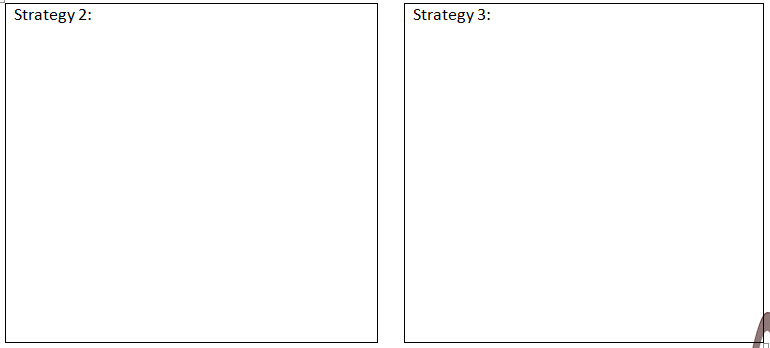 Open Number Line
[Speaker Notes: On your hotdog handout, write “Open number line” as your strategy 3.  Solve your hotdog question using an open number line.]
Quick Assessment
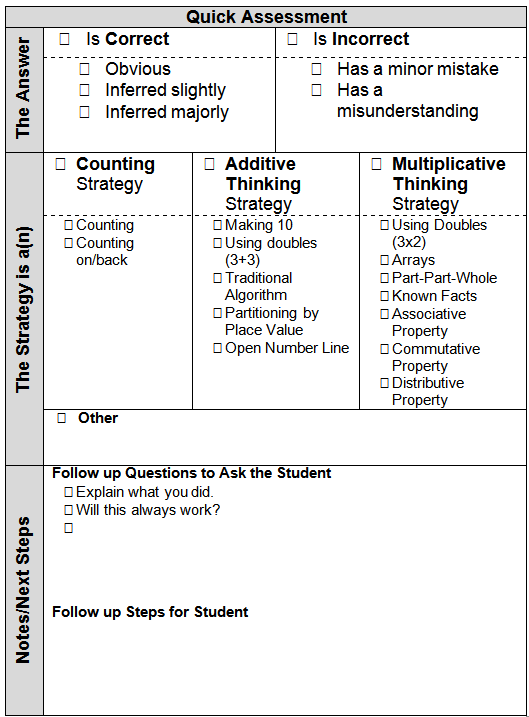 [Speaker Notes: The EMPLO group created a simple quick assessment tool to keep track of students’ strategies.  It is meant to be used as a formative assessment tool that will guide our next steps with this particular student.  This can be downloaded from the EMPL website in the Try This section.  Let’s look closer at each of the sections.

<Link for presenter downloading:  https://drive.google.com/open?id=0B-I5D9zVEge0RW1qQXdLa3RNeXM >]
Quick Assessment
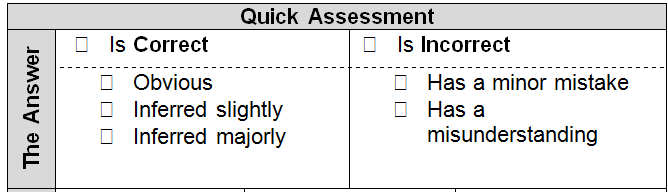 [Speaker Notes: First, we’ll look at the answer.  Is it correct or incorrect?  If it’s correct - was the answer obvious, inferred slightly or inferred majorly?  If we have to infer, then we know to have a conversation with this student regarding communication of answers.  If it’s incorrect, was it because of a minor mistake, or a mathematical misunderstanding?  This will also guide further conversations with this student and the next lesson.]
Quick Assessment
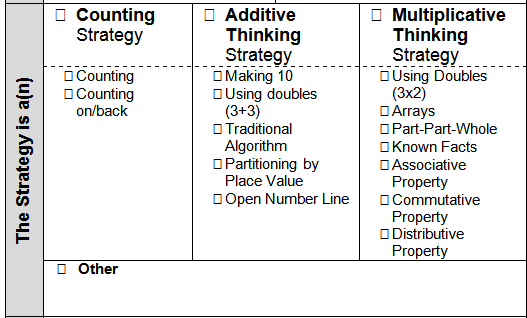 [Speaker Notes: Now, let’s find out what type of strategy the student is using - counting, additive thinking, or multiplicative thinking.  There’s also space to write down a different type of strategy.]
Quick Assessment
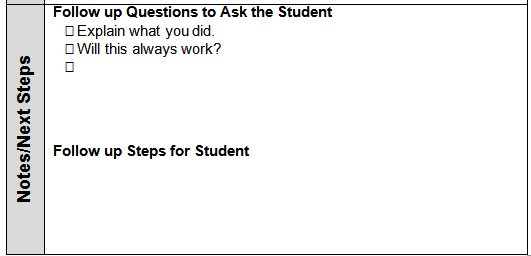 [Speaker Notes: There’s also space for us to write down notes and next steps.  What follow up questions should I ask this student to clarify understanding? These are 2 questions you should always be asking students.  “Explain what you did.”  and “Will this always work?”  What are the next steps that I will take with this student to help them develop their additive thinking skills?  When we continue to look at student work, you’ll see a version of this at the bottom of the screen.  Ask yourself these questions when considering the student’s work.

You can download this from the Additive Thinking Try This Sections on the EMPL online learning guide.]
Quick Assessment
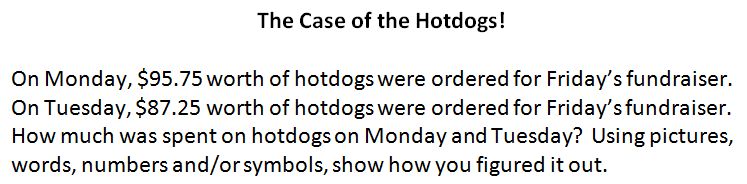 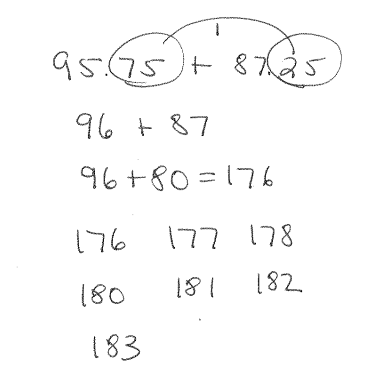 [Speaker Notes: Ask “How would you use the Quick assessment to assess this student?”  <give time>
Ask “Did you notice anything about this students’ response? We can’t make any assumptions about what this student did.  What is our next step?  (We MUST ask them to explain their work)]
Quick Assessment
Assess this work for 
42.35-17.86
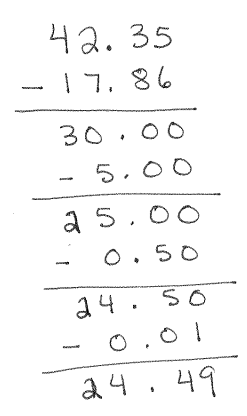 Parent Communication
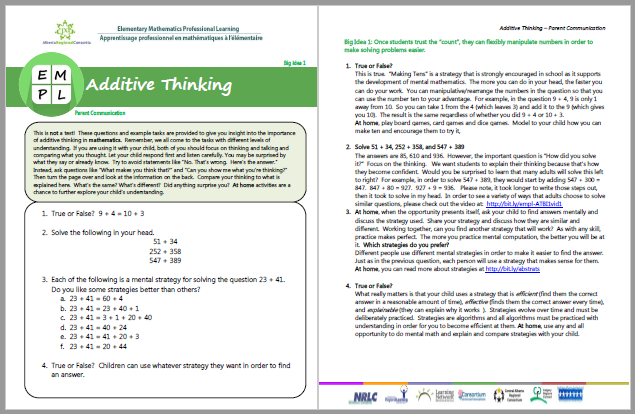 [Speaker Notes: Handout:
Parent Letter – Big Idea 1

The EMPL group created letters to parents to talk about each of the big ideas in equality, additive thinking and multiplicative thinking.

You can send this letter home with parents at the beginning of a unit, middle of a unit, end of a unit. However, if it’s at the beginning of the unit, then you are proactively providing parents with information about what they will be seeing their child doing.  

It’s in word, so you can even make smaller versions and only send home one “Pop Quiz” question and answer (on the reverse side) so you are not overwhelming the parent.

Take a moment to read and answer a question, then read the matching response on the back.

Discuss.]
Big Idea 2
Using Inverse Operations
Students use mathematical reasoning to build connections between inverse problems. 
Addition is not just adding.  It’s subtraction as well.
[Speaker Notes: Write out big idea and explain why it’s a big idea.  Insert shortened version in title and longer version in body]
Activity:  Intro
827 + ____ = 1564

Solve this.  
Share your strategy with a partner.
[Speaker Notes: Have participants solve this and share their strategies.]
Activity:  Intro
827 + ____ = 1564

How many of you added?
How many of you subtracted?
[Speaker Notes: Have participants solve this and share their strategies.]
Self Reflection
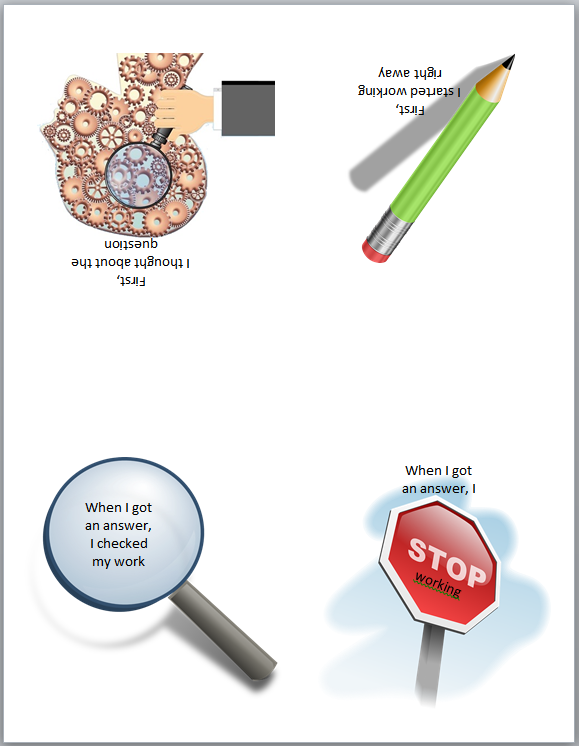 Fold into a 4 sided “card”
Self Reflection
When solving the question 
827 + ____ = 1564
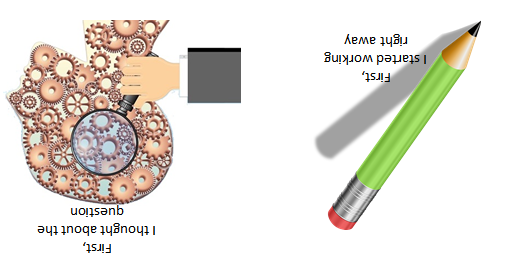 Self Reflection
When solving the question 
827 + ____ = 1564
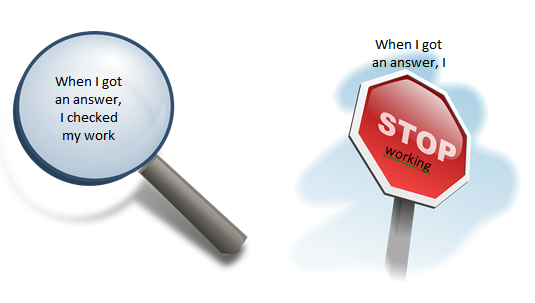 Assessment
On your assessment, you provide the following question:  
____ + 4.18 = 7.27
One student correctly solves it using addition.  A different student correctly solves it using subtraction.  They both show their work.  How do you mark them?
Important Message
Students are meeting the outcome regardless of whether they solve a question using an addition or a subtraction strategy.
Important Message
The Program of Studies suggests that addition and its corresponding subtraction be taught at the same time.
Important Message
Grade 4
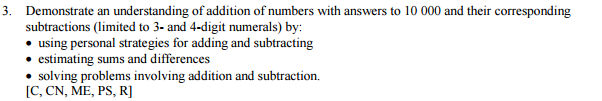 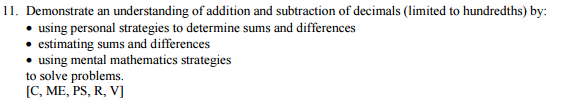 Important Message
Grade 4
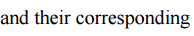 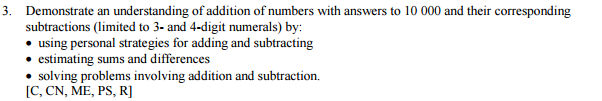 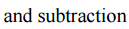 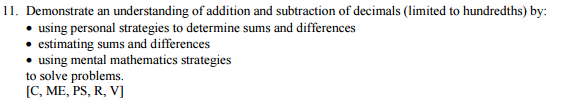 Parent Communication
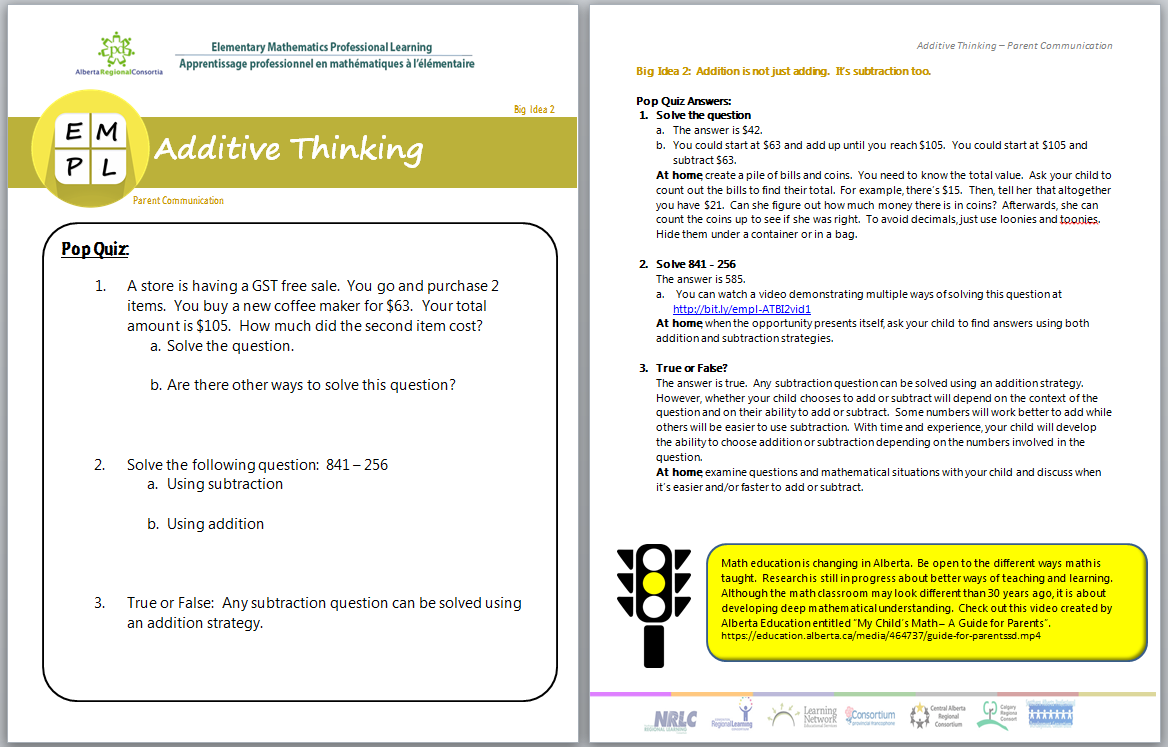 [Speaker Notes: Handout:
Parent Letter – Big Idea 2

The EMPL group created letters to parents to talk about each of the big ideas in equality, additive thinking and multiplicative thinking.

You can send this letter home with parents at the beginning of a unit, middle of a unit, end of a unit. However, if it’s at the beginning of the unit, then you are proactively providing parents with information about what they will be seeing their child doing.  

It’s in word, so you can even make smaller versions and only send home one “Pop Quiz” question and answer (on the reverse side) so you are not overwhelming the parent.

Take a moment to read and answer a question, then read the matching response on the back.

Discuss.]
Big Idea 3
Activity:  Intro
Write a simple addition or subtraction word problem that you would use at your grade level.
We’ll come back to this question later.
[Speaker Notes: <Presenter note:  We’ll come back to these questions later>]
Sorting Activity
Read the 9 word problems found in your envelope.
Sort them into groups as you see fit.
Create categories for your sorts.
Can you find another way to sort them?
[Speaker Notes: <Presenter Note:  Prepare the “BI3:  Joining, Separating and Comparing Sorting Activity – GRADE 1”.  Do NOT mention the full name of the activity to participants as this will give some info away.  Just refer to it as a sorting activity>]
3 Types of Questions
Join
Involves two subsets made up of the same items being joined to make a combined set.
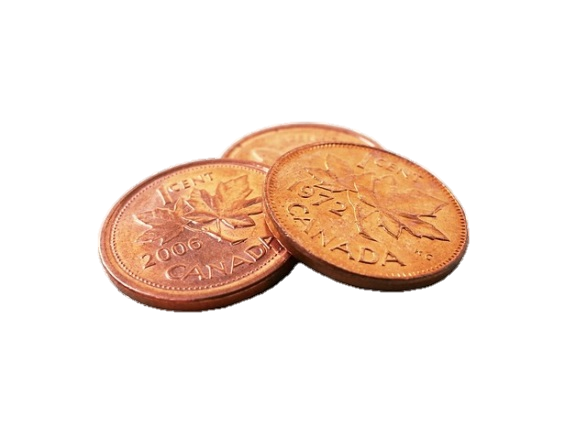 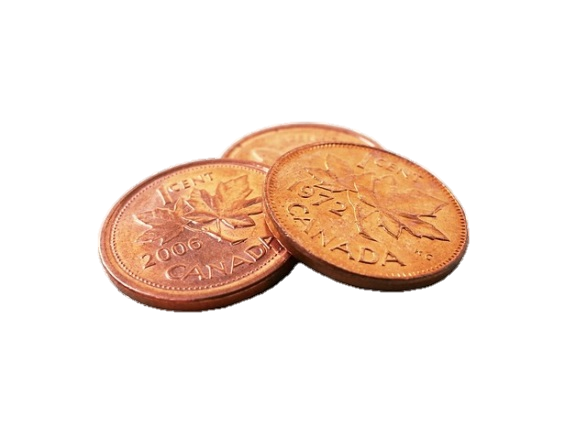 3 Types of Questions
Separate
Involves one large homogeneous set being separated into subsets made up of the same items
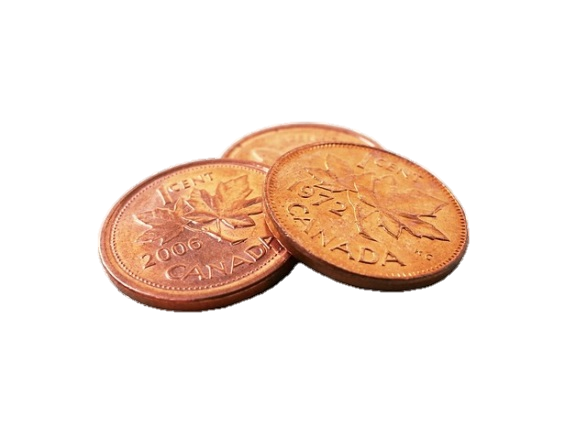 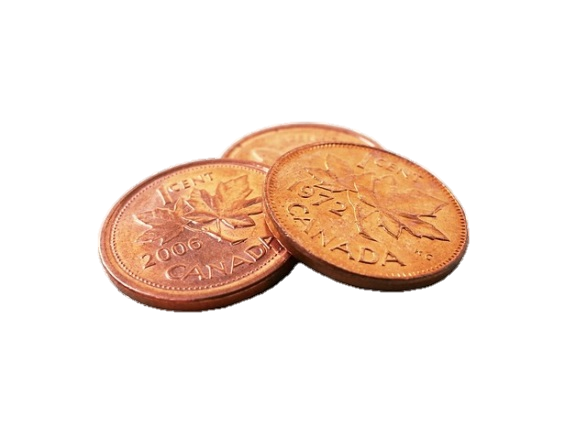 3 Types of Questions
Compare
Involves a comparison between two quantities
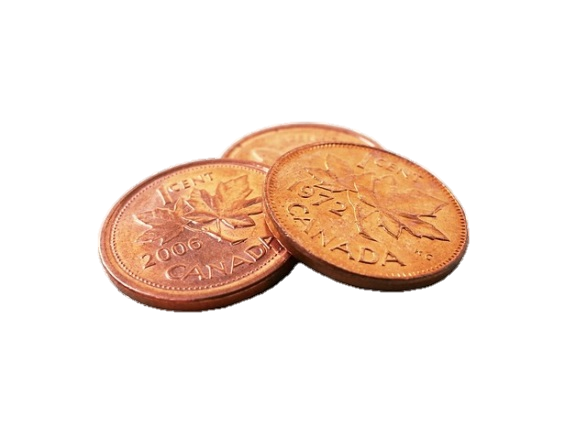 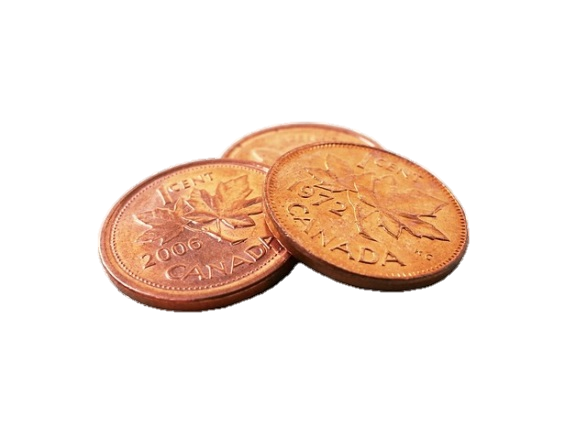 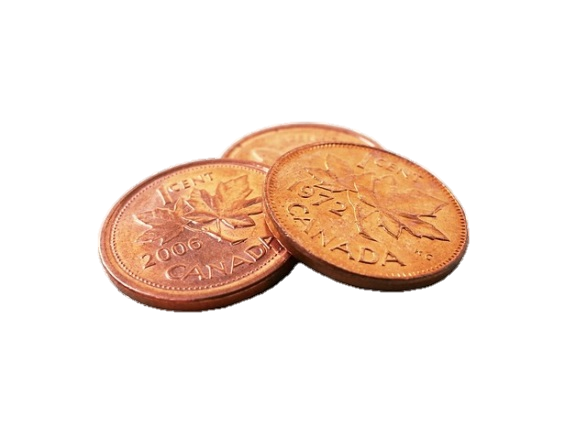 I have 6 cents			     You have 3 cents
How much more do I have?
Sort your word problems
Sort your word problems into the 3 categories:
Join
Separate
Compare
3 Types of Missing Information
I have $3.  I earn $2.  How much do I have now?
I have $3. I earn some money.  Now I have $5.
I have some money.  I earn $2.  Now I have $5.
3 simple word problems will use to explore this idea:
3 Types of Missing Information
I have $3.  I earn $2.  How much do I have now?
I have $3. I earn some money.  Now I have $5.
I have some money.  I earn $2.  Now I have $5.
Result Unknown
The correct example is…
3 Types of Missing Information
I have $3.  I earn $2.  How much do I have now?
I have $3. I earn some money.  Now I have $5.
I have some money.  I earn $2.  Now I have $5.
Start Unknown
The correct example is…
3 Types of Missing Information
I have $3.  I earn $2.  How much do I have now?
I have $3. I earn some money.  Now I have $5.
I have some money.  I earn $2.  Now I have $5.
Change Unknown
The correct example is…
Sorting Activity
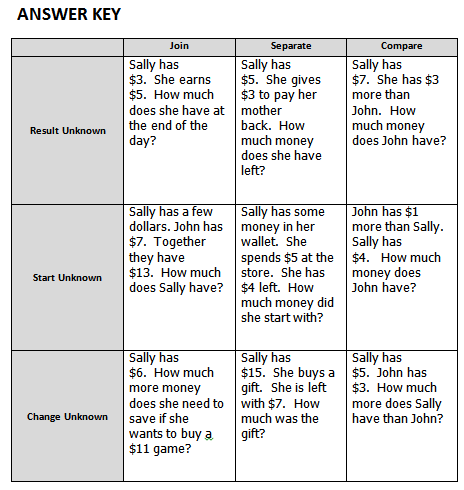 Where does the word problem you created earlier fit in the grid?
[Speaker Notes: Discuss the answer key.
<click>  Ask participants to figure out where the question they wrote earlier would fit.  Survey all participants to determine if there is a tendency or trend.  (Most likely, most questions will fit in the Join Result Unknown box)]
Sorting Activity
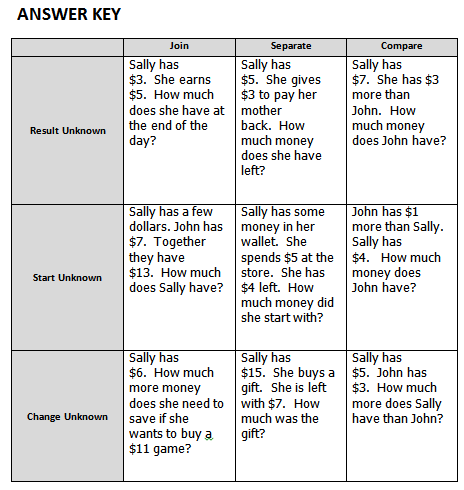 How could you modify your question to hit a different row?
A different column?
[Speaker Notes: Instinctively, teachers tend to create questions that belong in the top row under Join and Separate.  Discuss the impact this will have on their teaching of word problems.
<click>Give time for participants to rewrite their question to hit a different row and then different column. They can share with elbow partners.  In a longer workshop, you could give time for them to create a new question for each box.  You could give them a blank template with only the row and column headers where they have space to write questions in.]
Important Message
All of these question formats are equally important and students should be exposed to all of them in equal proportions, regardless of grade level.
Big Idea 3
Additive Thinking deals with questions where the start, change or result is unknown.  It is joining, separating and comparing.
Important Message
Subtraction is not just “take away”.  It is also comparison (how many more, how many less, what is the difference?)
Subtraction as Comparison
Renée ran a 6 km race.
Sandi ran a 2 km race.
How much further did Renée run?
[Speaker Notes: Let’s look at a simple example.]
Subtraction as Comparison
Typical Solution
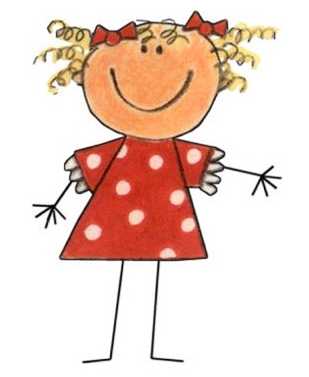 Renée
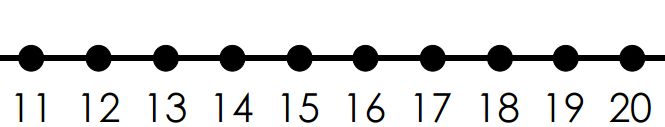 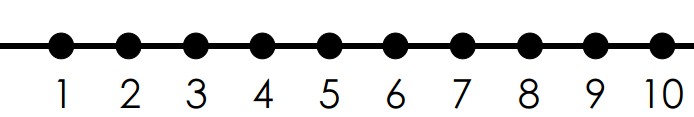 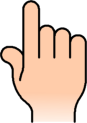 The answer is 4.
Are we subtracting Sandi’s km from Renée’s race?
[Speaker Notes: Student uses an number line.
<click>Starts at 6.
<click>Counts back to Sandi’s 2 km.
<click>And says the answer is 4.
The trouble with this approach is that it <click>almost implies that you are removing Sandi’s 2 km from Renee’s race.  Is that really happening?]
Subtraction as Comparison
Another Solution
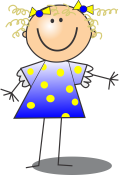 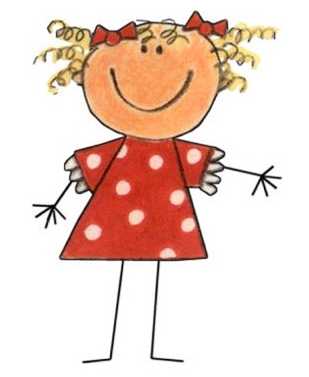 Sandi
Renée
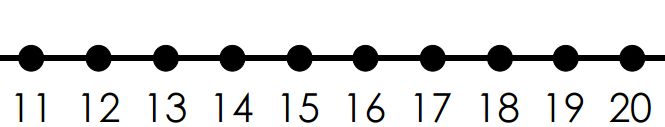 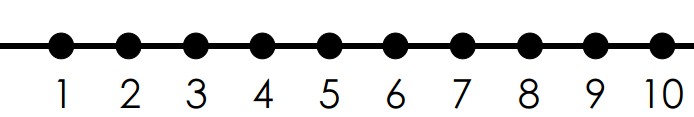 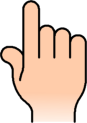 So Renée ran 4 km more than Sandi.
[Speaker Notes: Student uses an number line.
<click>Starts at 6.
<click>Counts back to Sandi who is at 2.
And says that Renee ran 4 km more than Sandi.]
Subtraction as Comparison
Another Solution
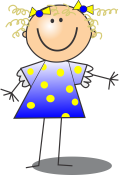 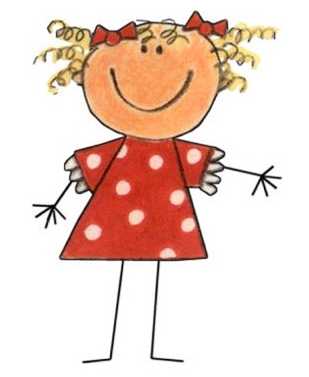 Sandi
Renée
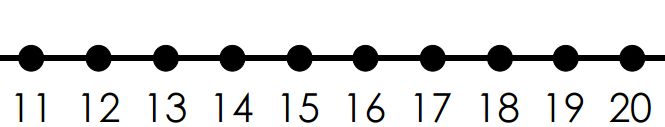 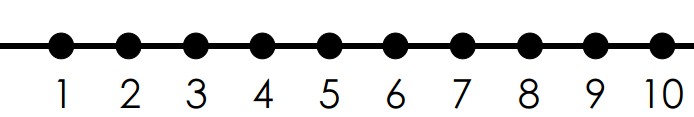 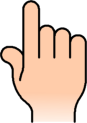 So Renée ran 4 km more than Sandi.
[Speaker Notes: Student uses an open number line.
<click>Starts at 2.
<click>Counts forward to 6.
<click>and says that Renee ran 4 km more than Sandi.]
Putting it in Context
Generate a list of life situations where subtracting is actually comparing instead of taking away.

Remember to use these contexts in your math word problems.
[Speaker Notes: Give time to , brainstorm.  Share.

Here are some other ideas:  comparing salaries, heights, weight, distance you hit a ball, distances between cities (ex. Red to Edmonton vs Red Deer to Calgary.  Which is further?)]
Teaching Comparison
?
5 monkeys
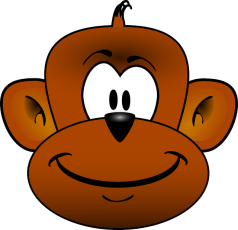 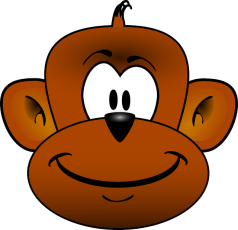 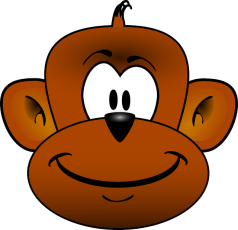 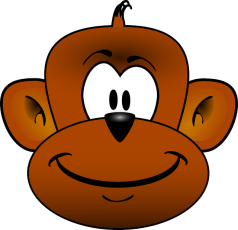 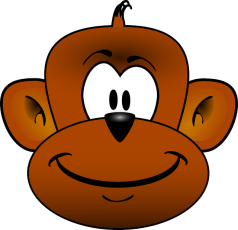 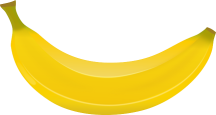 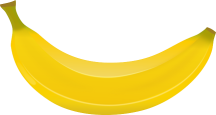 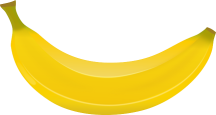 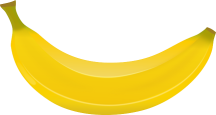 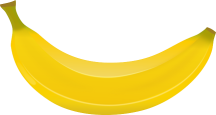 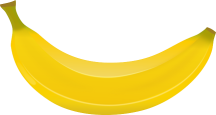 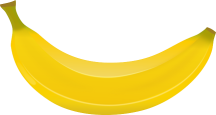 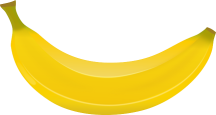 8 bananas
[Speaker Notes: We’ll start with a simplistic example.  Give them images or manipulatives to actually build the comparison.]
Teaching ComparisonImportant Message
Students need to be confident in 
one-to-one correspondence
[Speaker Notes: Beginning Understanding:  counting objects one by one
Next Level:  (Could even be called one for one correspondence)  Comparing 2 piles of objects, removing one from each pile at a time until there are no more pairs left, in order to determine which pile has more.]
Teaching Comparison
?
5 monkeys
8 bananas
[Speaker Notes: Then you can remove the images but still show one to one.]
Teaching Comparison
?
5 monkeys
8 bananas
[Speaker Notes: Then, you can remove the one to one.  Cuisenaire rods are great tools for this in the beginning.]
Teaching Comparison
Difference
Smaller Quantity
Large Quantity
[Speaker Notes: Can you represent the relationship among the larger quantity, the smaller quantity and the difference as mathematical equations?]
Teaching Comparison
Larger quantity – Smaller quantity = Difference
Smaller quantity + Difference = Larger quantity
Larger quantity – Difference = Smaller quantity
Numberless Word Problems
There were some mice playing in a field. Some more mice came and started playing, too.
https://bstockus.wordpress.com/numberless-word-problems/
[Speaker Notes: Contacted Brian for copyright permission.  Permission received to post.
Taken Directly from:  https://docs.google.com/presentation/d/1AXQiocbRxYPX73Vw6qws6P-APkGiyiLSBEym-AK4Cp0/edit#slide=id.g11a0b9da7d_0_100

What are you picturing in your mind when you read this story?
What do the words “some more” mean?]
Numberless Word Problems
There were 168 mice playing in a field. Some more mice came and started playing, too.
https://bstockus.wordpress.com/numberless-word-problems/
[Speaker Notes: Contacted Brian for copyright permission.  Permission received.
Taken Directly from:  https://docs.google.com/presentation/d/1AXQiocbRxYPX73Vw6qws6P-APkGiyiLSBEym-AK4Cp0/edit#slide=id.g11a0b9da7d_0_100

What changed? What did we learn from this new information?
If the word “some” in the second sentence changes to a number, what number do you think it could be?]
Numberless Word Problems
There were 168 mice playing in a field. Two hundred thirteen more mice came and started playing, too.
What question might I ask about this problem?
https://bstockus.wordpress.com/numberless-word-problems/
[Speaker Notes: Contacted Brian for copyright permission.  Permission received.
Taken Directly from:  https://docs.google.com/presentation/d/1AXQiocbRxYPX73Vw6qws6P-APkGiyiLSBEym-AK4Cp0/edit#slide=id.g11a0b9da7d_0_100

What changed? What did we learn from this new information?
<click>What question could we ask about this situation?]
Numberless Word Problems
There were 168 mice playing in a field. Two hundred thirteen more mice came and started playing, too. How many mice were in the field altogether?
https://bstockus.wordpress.com/numberless-word-problems/
[Speaker Notes: Contacted Brian for copyright permission.  Permission Received.
Taken Directly from:  https://docs.google.com/presentation/d/1AXQiocbRxYPX73Vw6qws6P-APkGiyiLSBEym-AK4Cp0/edit#slide=id.g11a0b9da7d_0_100

What operation will you use to answer the question? Why?]
Parent Communication
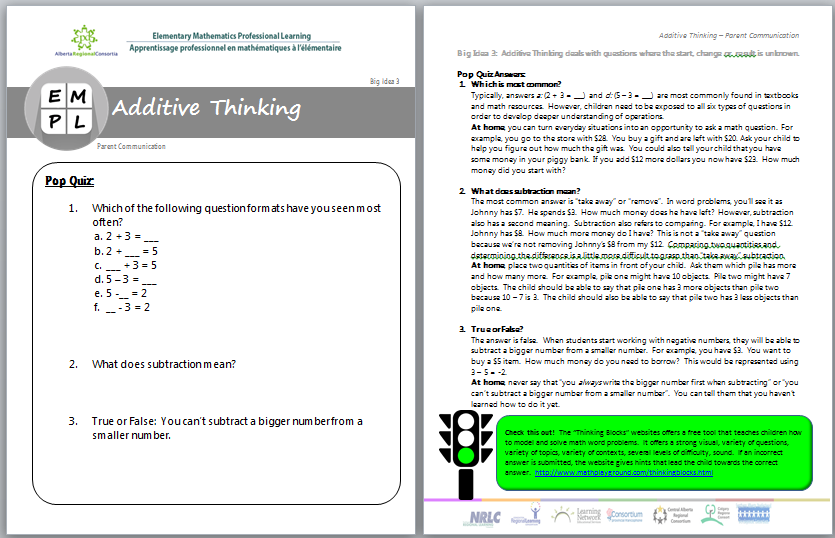 [Speaker Notes: Handout:
* Parent Letter – Big Idea 3
The EMPL group created letters to parents to talk about each of the big ideas in equality, additive thinking and multiplicative thinking.

You can send this letter home with parents at the beginning of a unit, middle of a unit, end of a unit. However, if it’s at the beginning of the unit, then you are proactively providing parents with information about what they will be seeing their child doing.  

It’s in word, so you can even make smaller versions and only send home one “Pop Quiz” question and answer (on the reverse side) so you are not overwhelming the parent.

Take a moment to read and answer a question, then read the matching response on the back.

Discuss.]
Conclusion
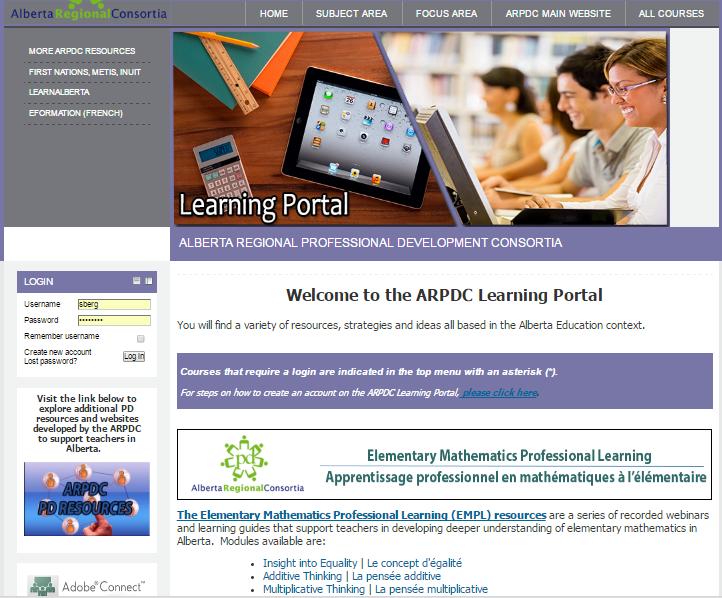 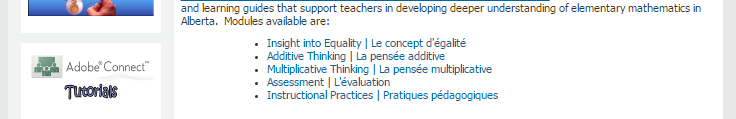 The Website
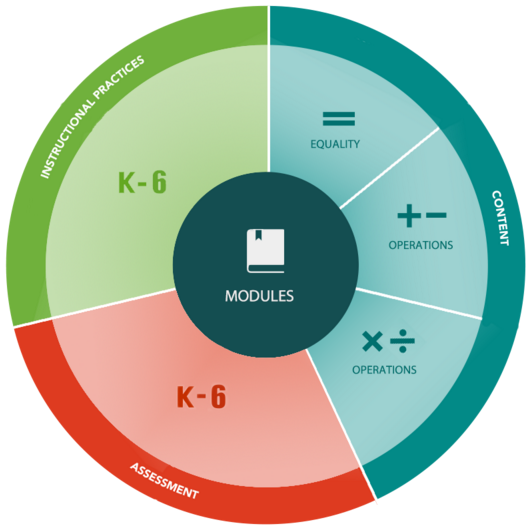 http://learning.arpdc.ab.ca
The Website
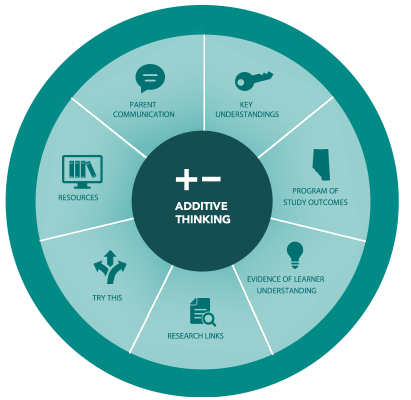 http://learning.arpdc.ab.ca
Our Partners
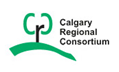 www.crcpd.ab.ca
www.learning-network.org
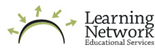 www.nrlc.net
www. carcpd.ab.ca
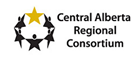 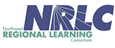 www.sapdc.ca
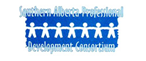 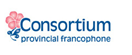 www.cpfpp.ab.ca
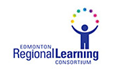 www.erlc.ca
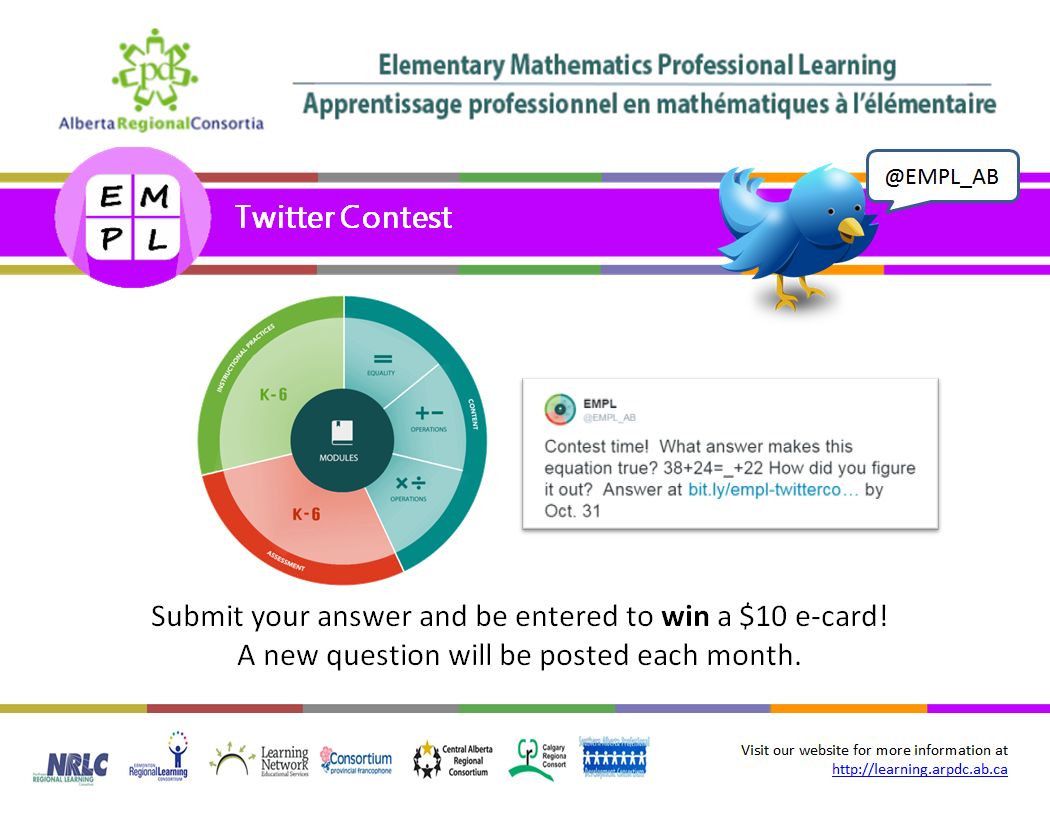 Twitter Contest
Follow @EMPL_AB on twitter
Monthly question posted
Respond on Website
Enter in a draw for $10 electronic gift certificate to their choice of:  Tim Hortons, Starbucks or Amazon.ca
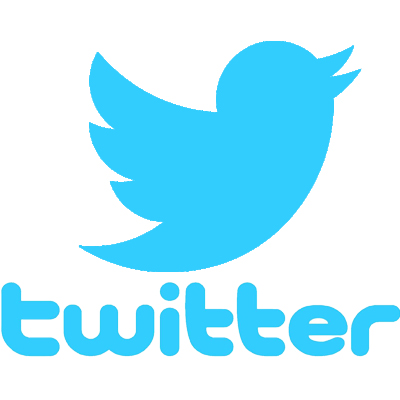 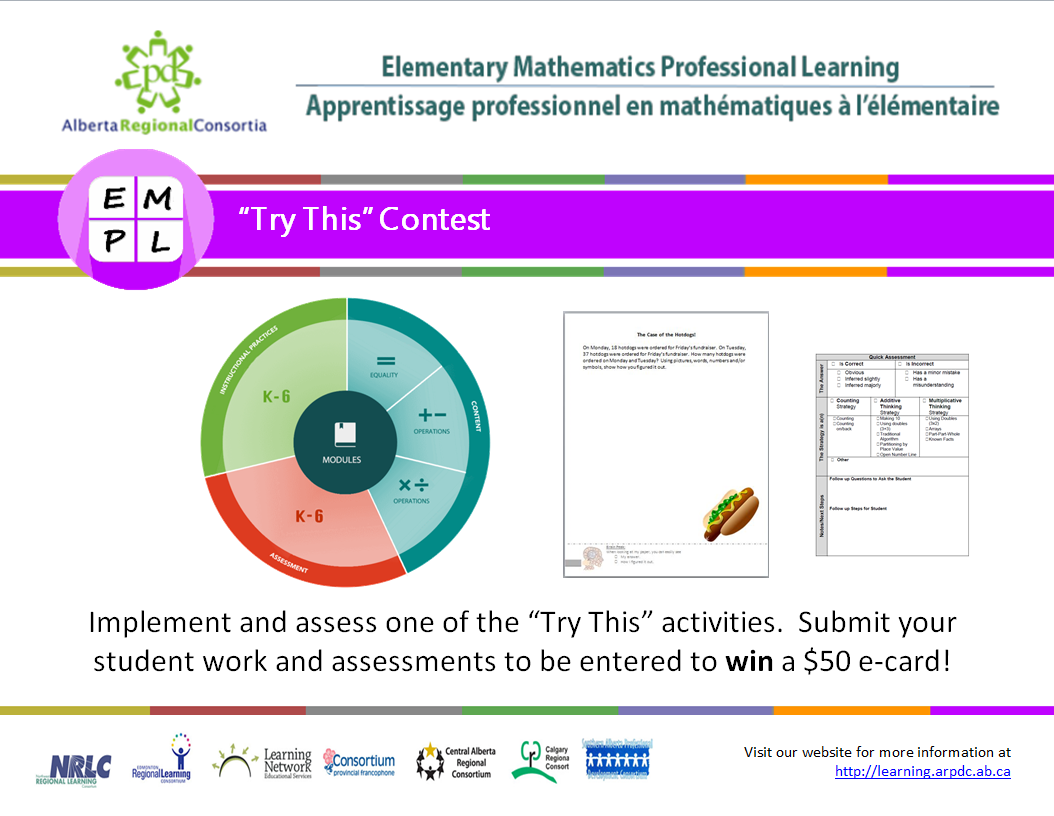 “Try This” Contest
Participants download and implement a “Try This” activity in their classroom.
They use the “Quick Assessment” tool from the EMPL website to assess their students’ work.
Using the entry form, teachers include 10 or more
examples of student work
the completed “Quick Assessments” for the above work.
Participants will then be entered into a monthly draw for a $50 electronic gift certificate to their choice of:  Tim Hortons, Starbucks or Amazon.ca.
Participants can complete a different “Try This” activity for a second monthly entry.
Entries are valid only for the month they were submitted.
[Speaker Notes: Presenter:  You can just use this slide if you want, instead of the previous slides OR if printing handouts for participants, delete all of the previous slides for the handout version and just use this one.

<The website will have a Call to Action added to the “Try This” section.  
“Call to Action:  Choose one of the “Try This” tasks in your classroom.  “Click Here” to share your experience and reflection in order to be entered in a draw for a $50 gift card.”

“Try This” Contest:  
The Process:
Participants download and implement a “Try This” activity in their classroom.
They use the “Quick Assessment” tool from the EMPL website to assess their students’ work.
Using the entry form, teachers include 10 or more
examples of student work
the completed “Quick Assessments” for the above work.
Participants will then be entered into a monthly draw for a $50 electronic gift certificate to their choice of:  Tim Hortons, Starbucks or Amazon.ca.
Participants can complete a different “Try This” activity for a second monthly entry.
Entries are valid only for the month they were submitted.
Select student work and assessments will anonymously made available within the EMPL website.


This slide will give participants a “Call to Action” task to try in their classroom>]
Session Evaluation
[Speaker Notes: Have participants complete survey or indicate how they will be able to do so electronically.]
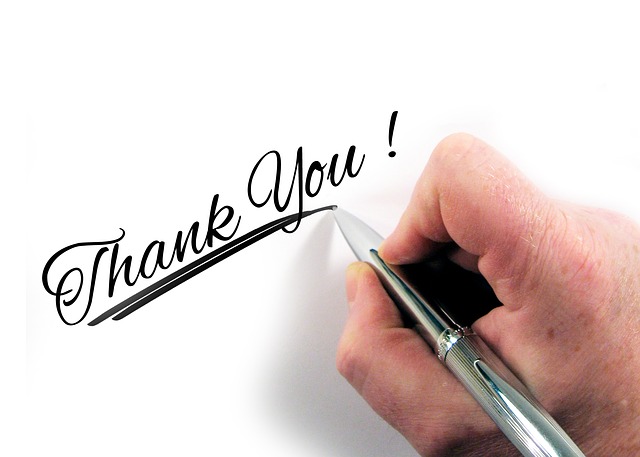 [Speaker Notes: END OF PRESENTATION!]